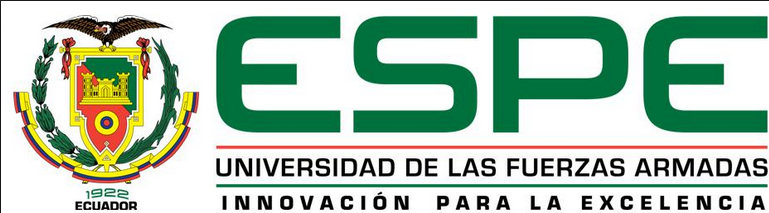 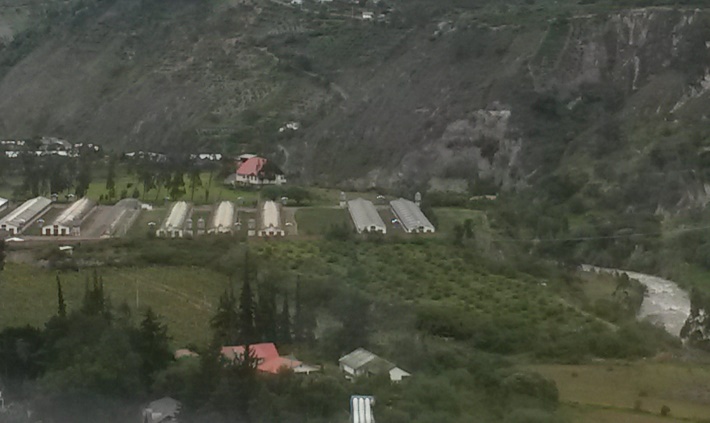 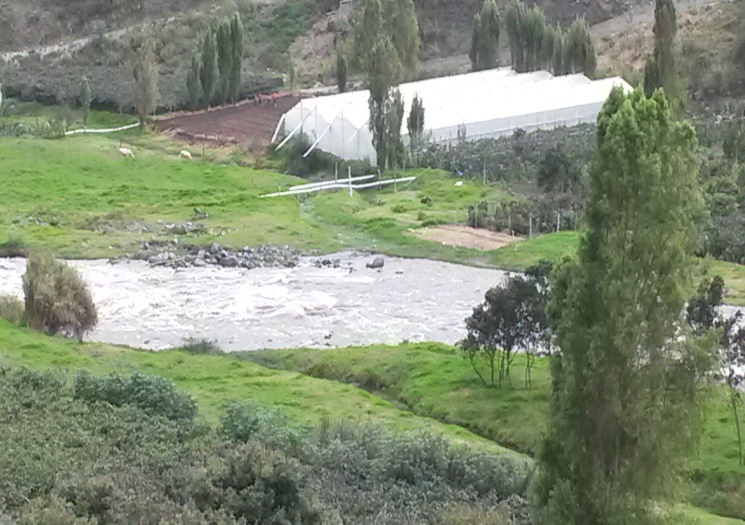 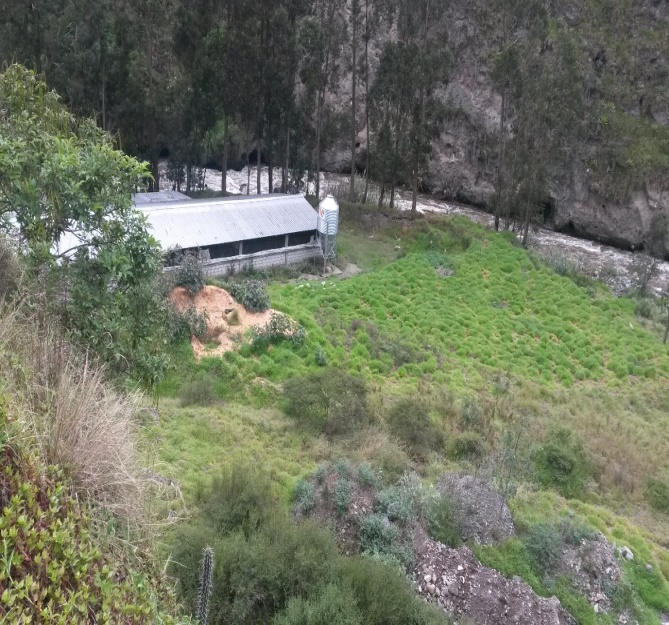 MANEJO DE LA CUENCA DEL RÍO PATATE, EN EL CANTÓN SAN PEDRO DE PELILEO PROVINCIA DE TUNGURAHUA
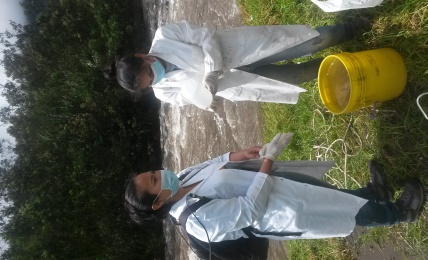 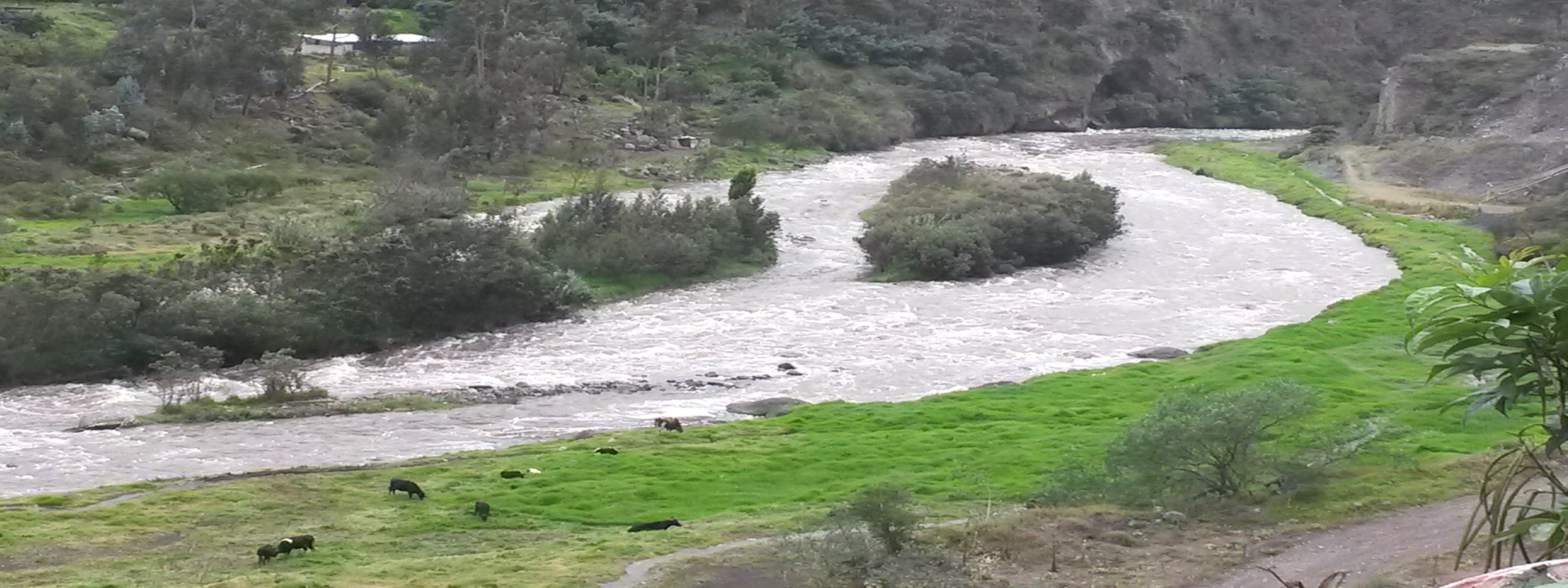 SAMBACHE HIDALGO ANDREA CATALINA
VALVERDE GUANOQUIZA MARÍA ELENA

TUTOR. Dr. MARCO MASABANDA  Ph.D

SALGOLQUI, 2015
Introducción
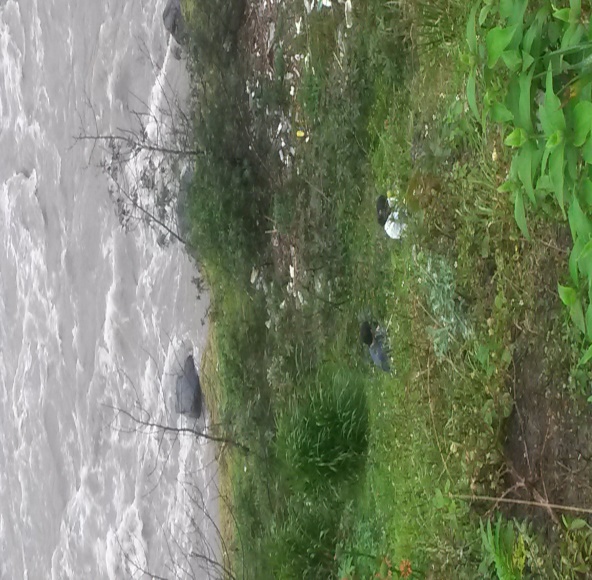 Definición del problema
Objetivos
Objetivo General
Levantar la línea base enfocada al manejo del recurso hídrico de la cuenca del río Patate en el Cantón San Pedro de Pelileo en la provincia de Tungurahua.

Objetivos Específicos.
Caracterizar las aguas del río Patate en la zona del Cantón San Pedro de Pelileo
Caracterizar los efluentes de las industrias de lavado en el Cantón San Pedro de Pelileo y georreferenciar las mismas
Levantar información básica de flora, fauna para la caracterización de la cuenca
Elaboración de mapas temáticos con la información recopilada
Metas
Mapas temáticos, parámetros físico químicos de aguas escala 1:50 000 o de acuerdo a información disponible.

Mapa temático de flora y fauna 1:50 000 o de acuerdo a información disponible.

Mapa de uso de suelo 1:50 000 o de acuerdo a información disponible.

Mapa georreferenciado de todas las industrias de lavado en el Cantón
Descripción del área de estudio
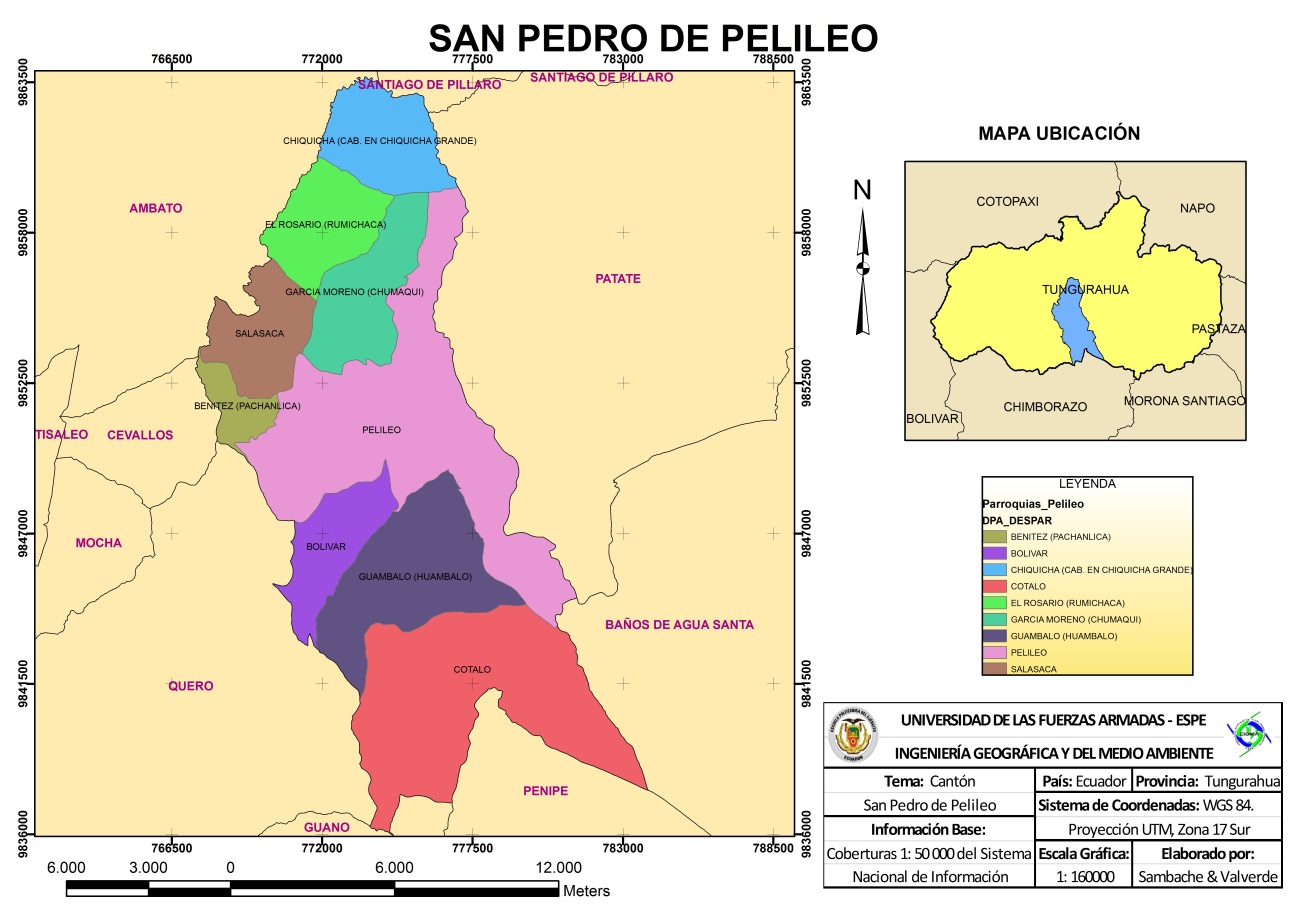 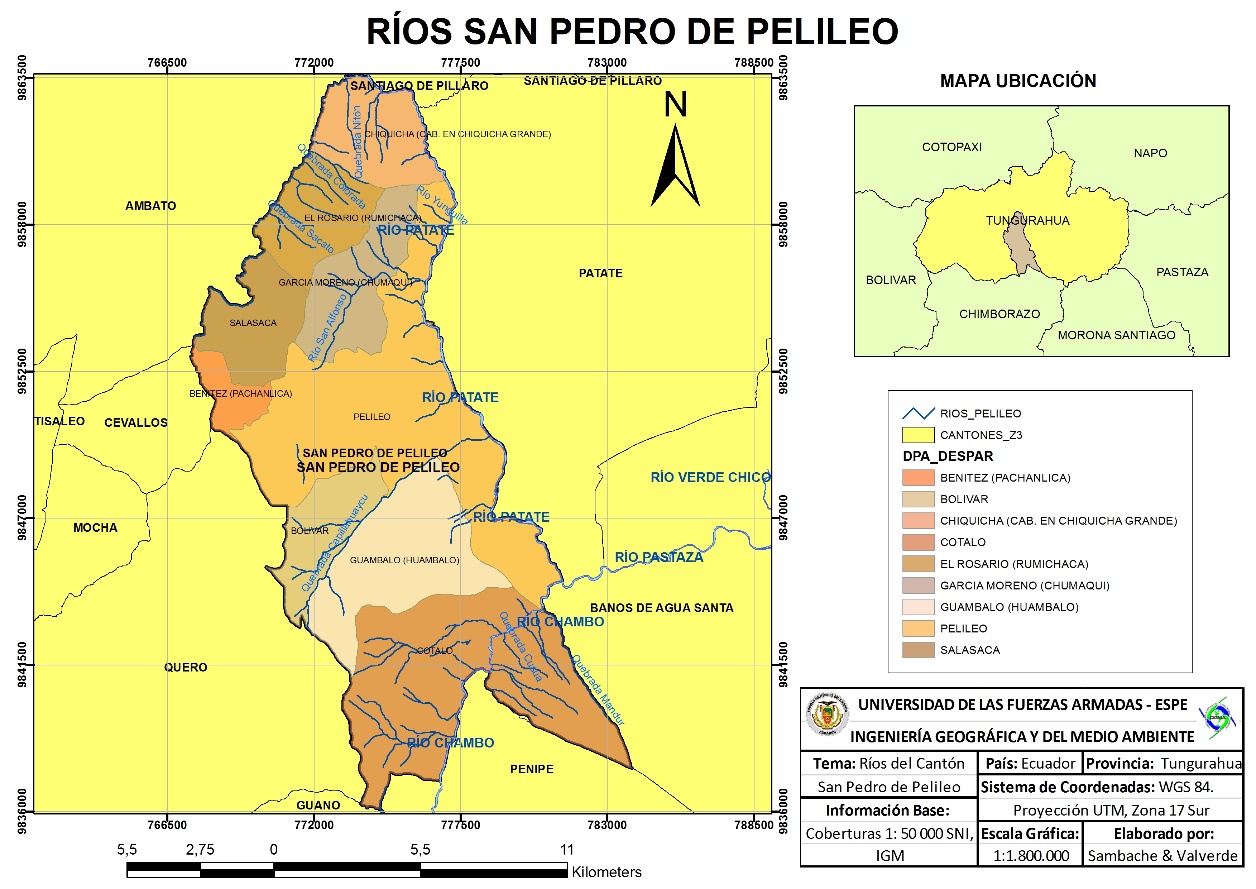 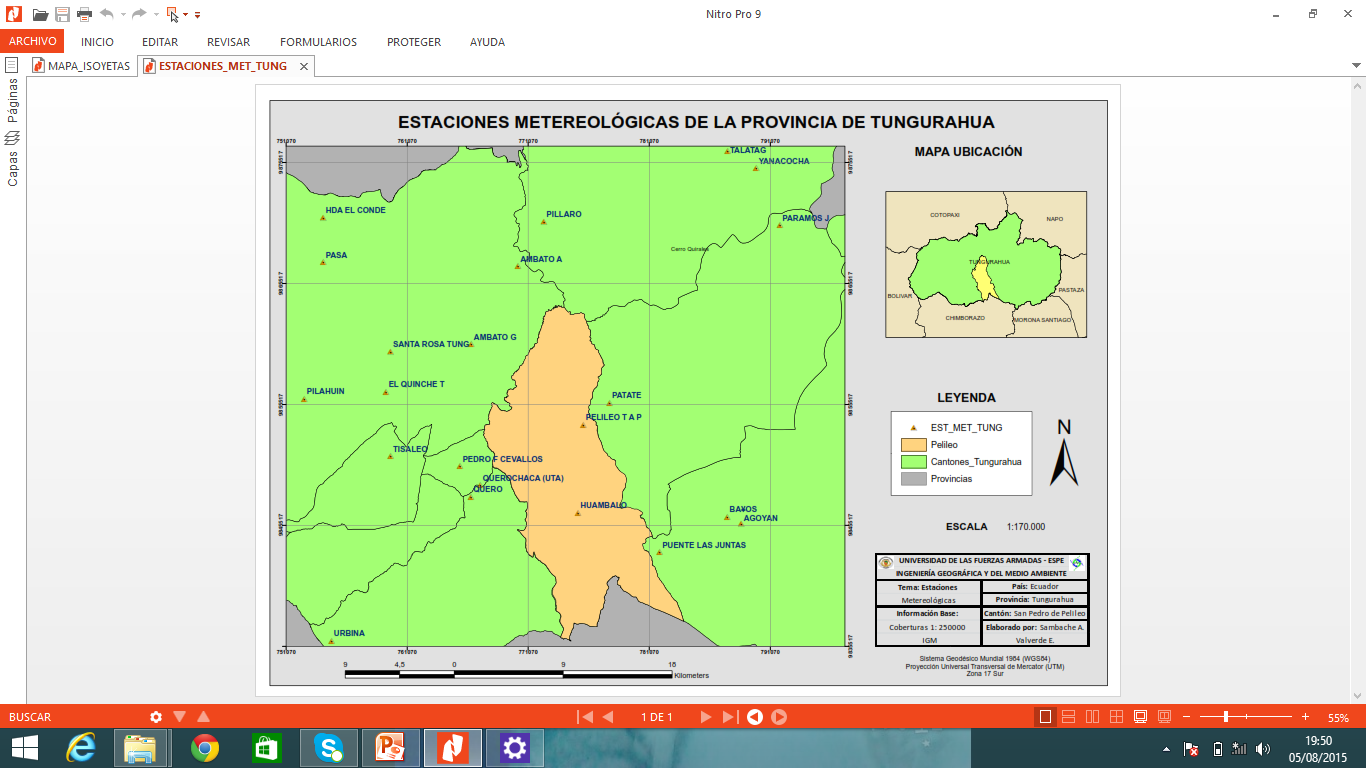 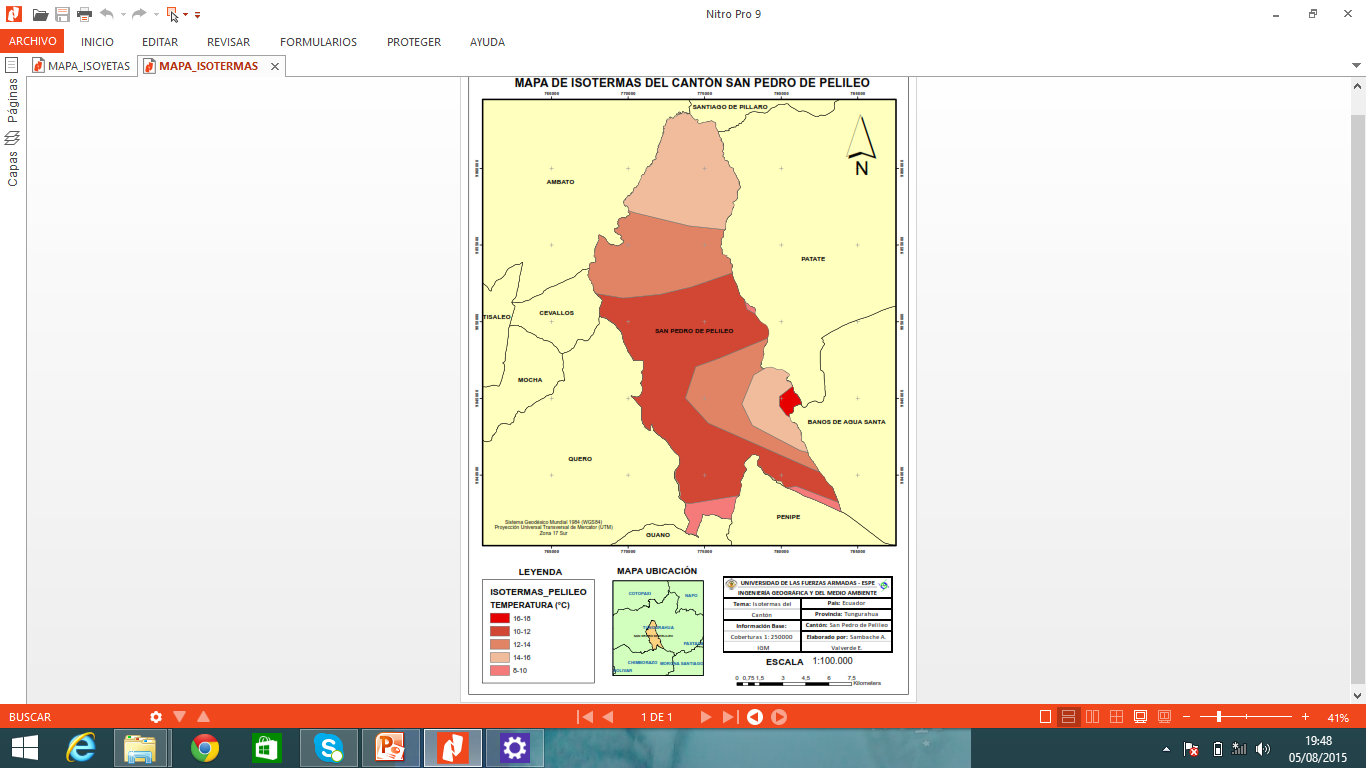 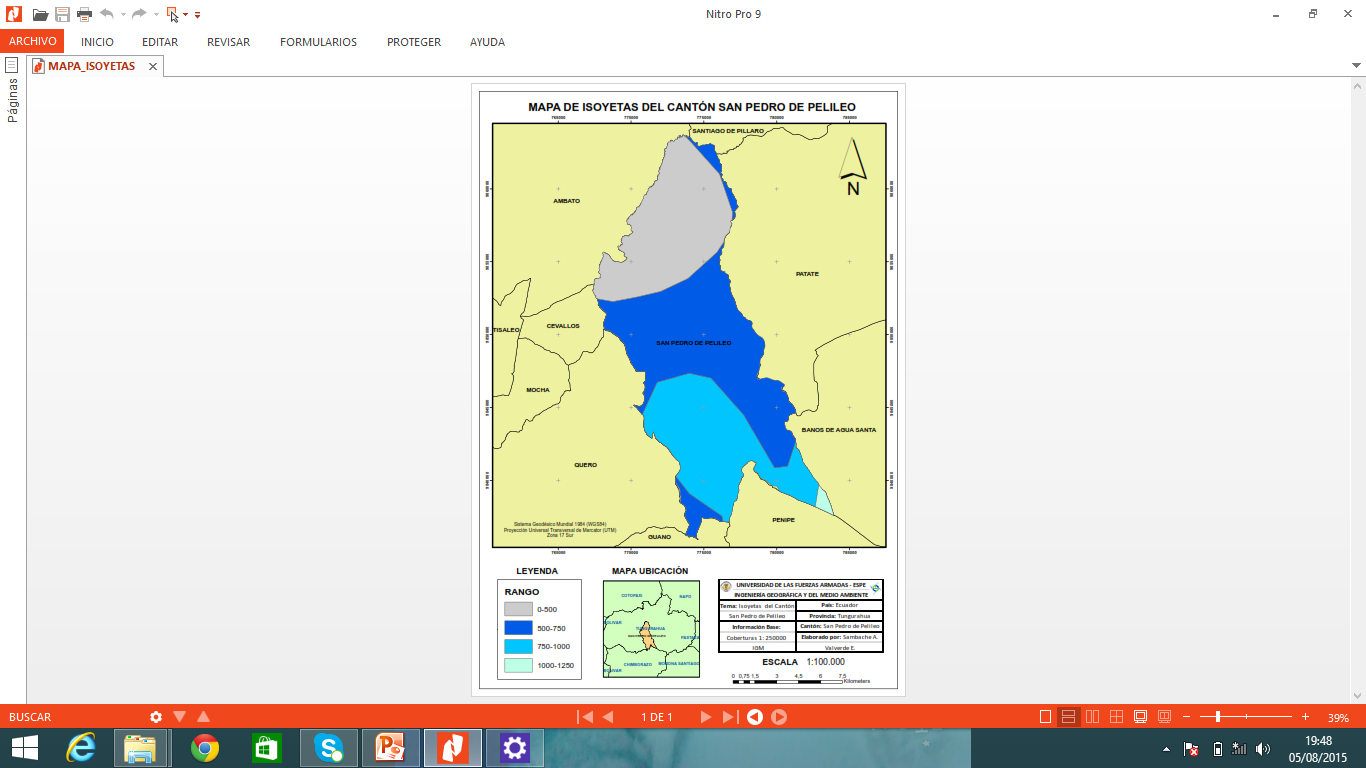 Factores de una cuenca Hidrográfica
Fuentes de contaminación de las cuencas hidrográficas
Marco Legal
Constitución de la República del Ecuador (Julio 2008)

Lineamientos establecidos por el PNBV (Plan Nacional del Buen Vivir)

Texto unificado de la Legislación Secundaria Media Ambiente (TULSMA) 

Ordenanza Municipal
Metales pesados
Los metales pesados como el Plomo, Cromo, Cadmio. Níquel y el Mercurio pueden generar:
Leucemia, cáncer de huesos, pulmón, de mama;
Desórdenes psicológicos,
Posibles daños en el ADN, daños al sistema nervioso central, al sistema inmunológico,
Diarreas, dolor de estómago y vómitos severos.
Afectaciones al riñón 
Esterilidad
Recolección de información cartográfica existente
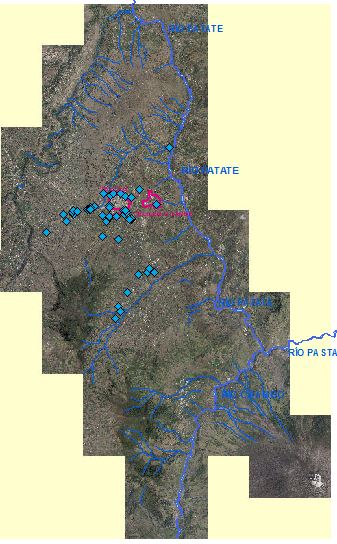 Información industria textil
Visitas de campo y socialización del proyecto en el Catón.

Puntos GPS para georreferenciar el sector industrial.
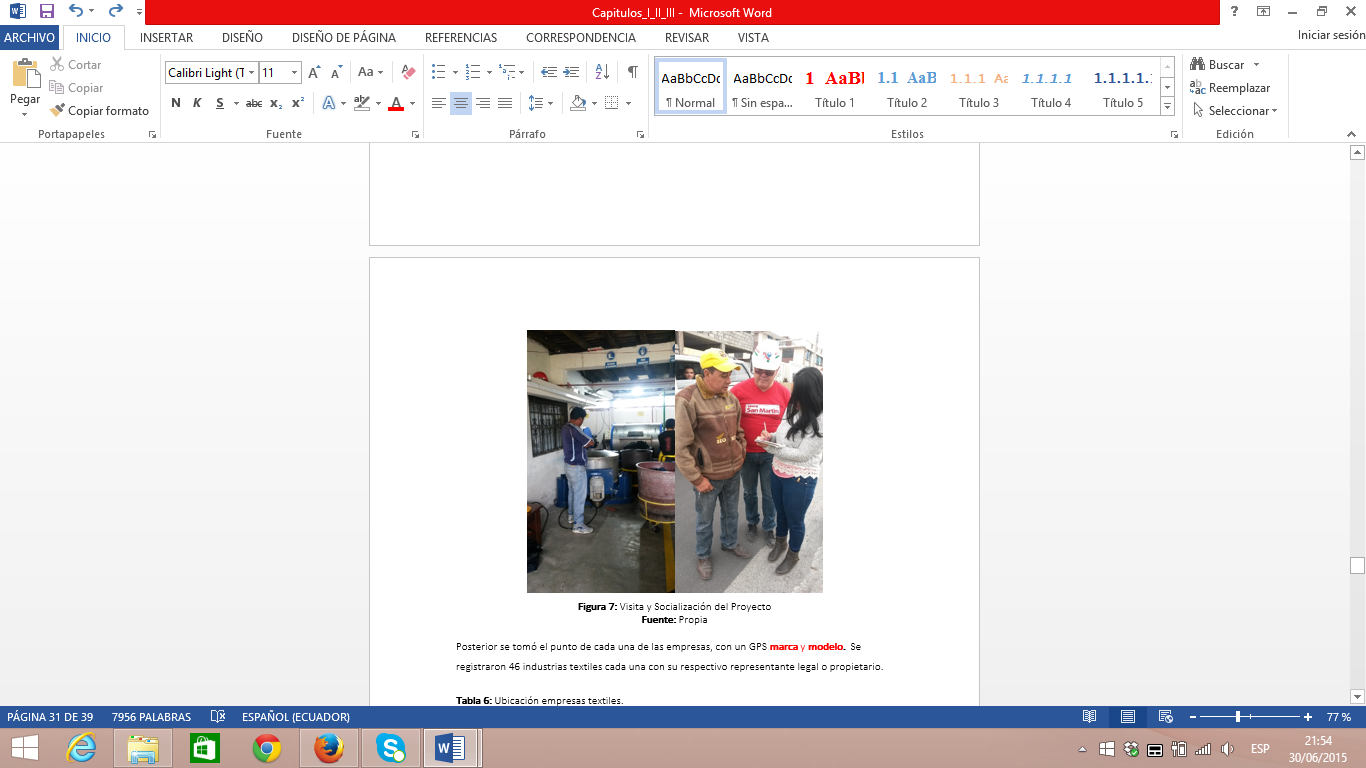 Distribución del Sector industrial
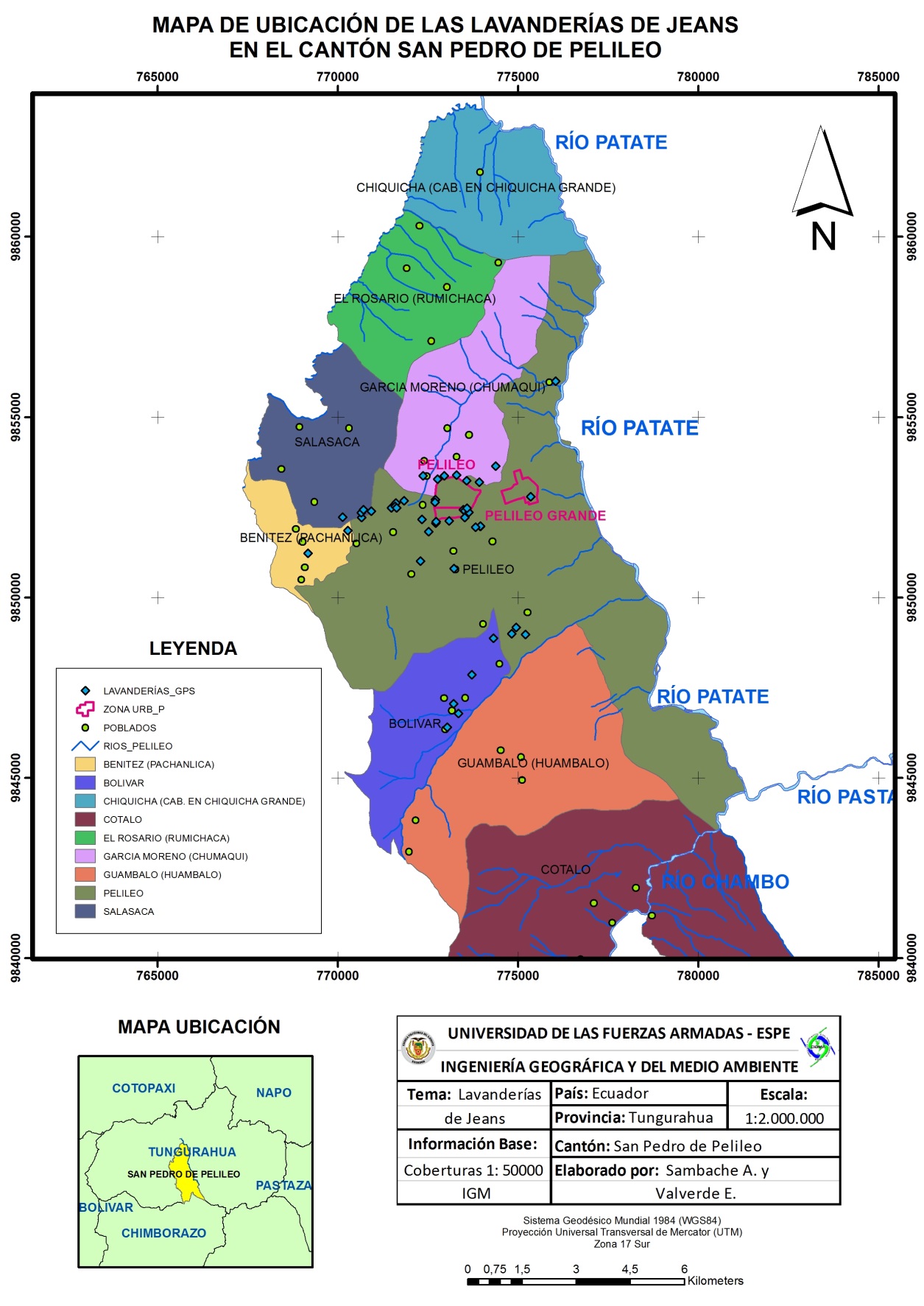 Georeferenciación de la industria textil
Se puntualizan 49 empresas de lavado de jeans.
Área: 1620,65 Km2
Perímetro: 180,948
Parámetros morfométricos de la cuenca del Río Patate
Aspecto biótico
Visitas de campo.
Recopilación de información de Flora
En base a visitas de campo y Libro de Biodiversidad del Ecuador, Vargas, 2007.
Recopilación de información de Fauna
En base a visitas de campo y Libro de Biodiversidad del Ecuador, Vargas, 2007
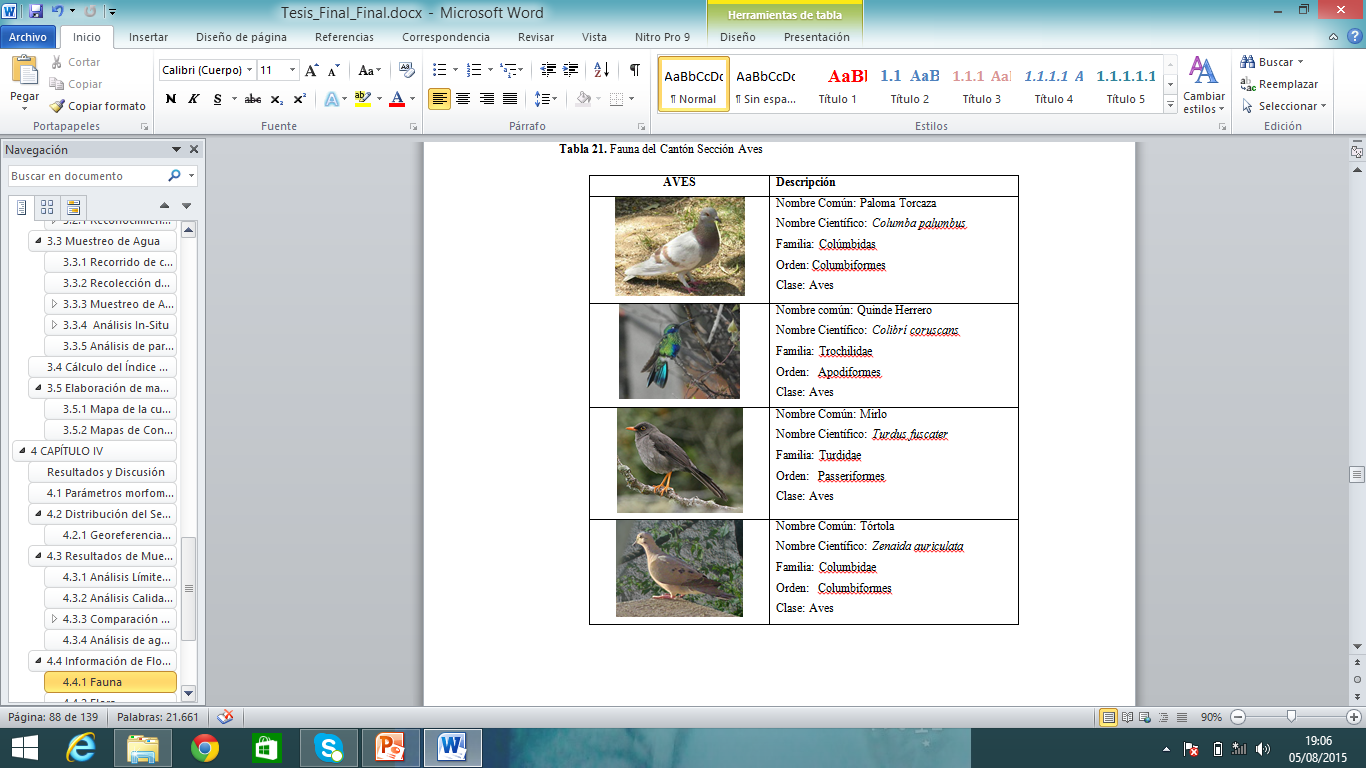 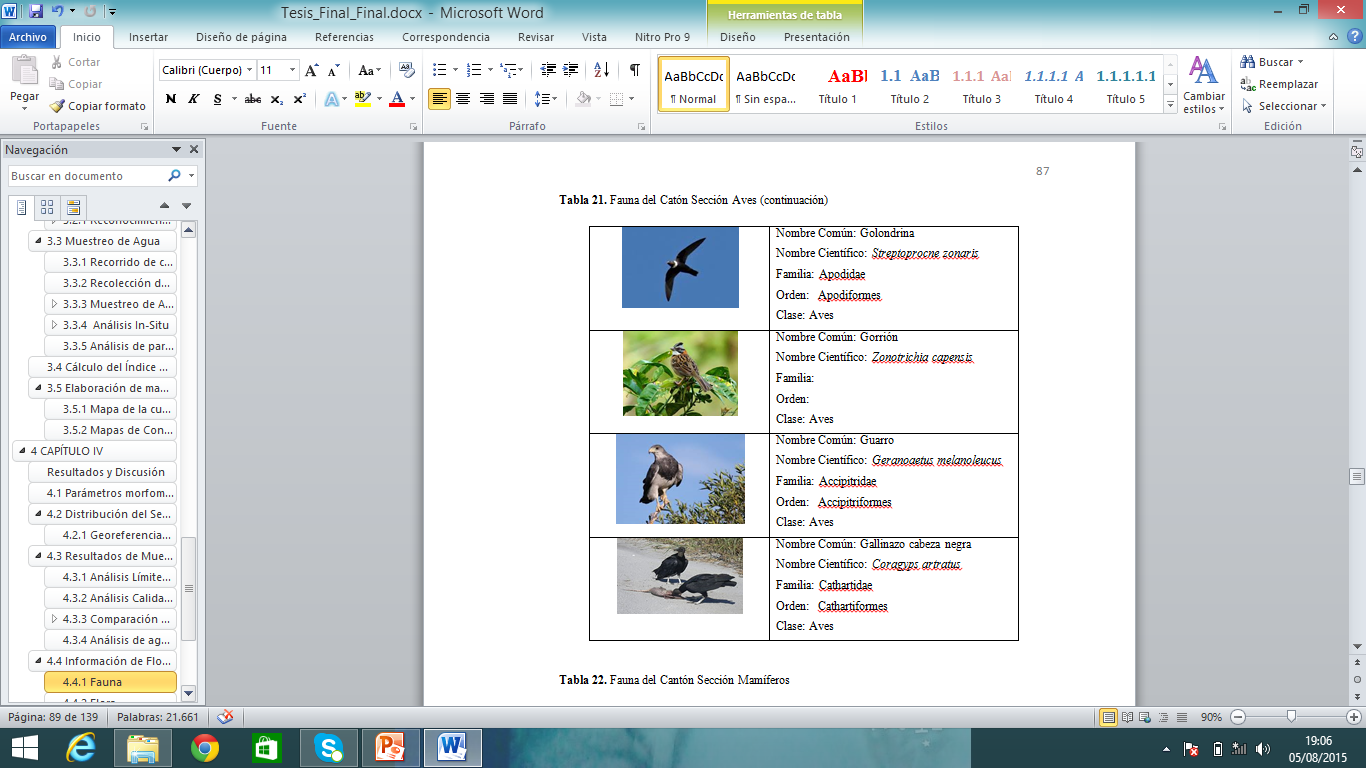 Información de flora y fauna
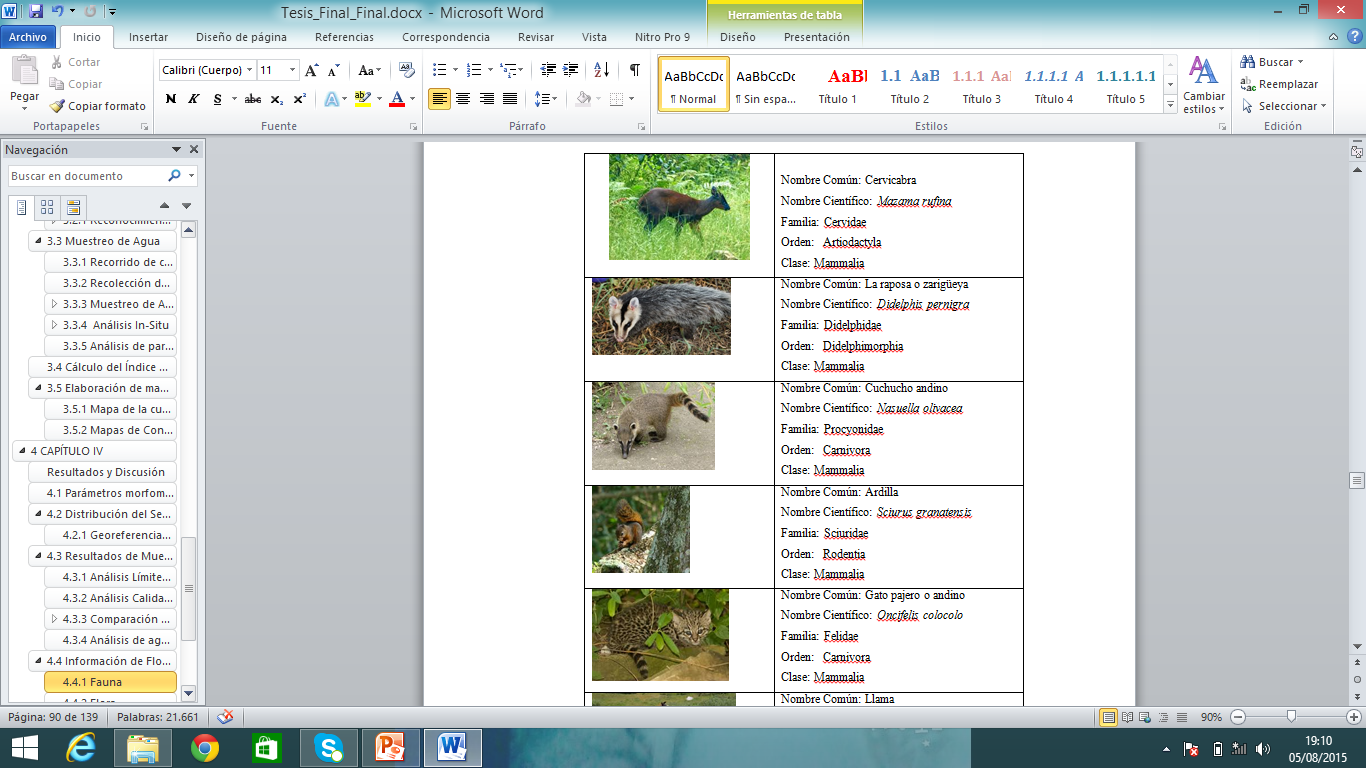 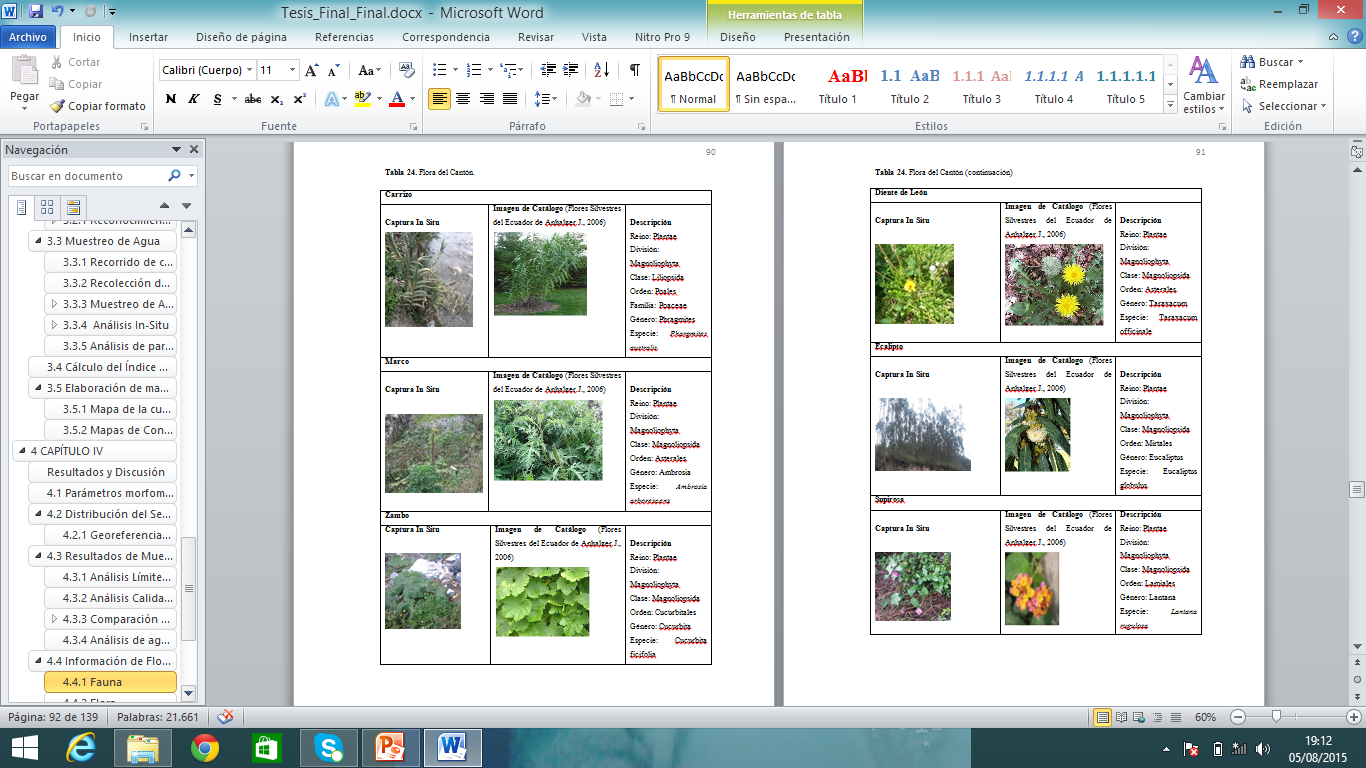 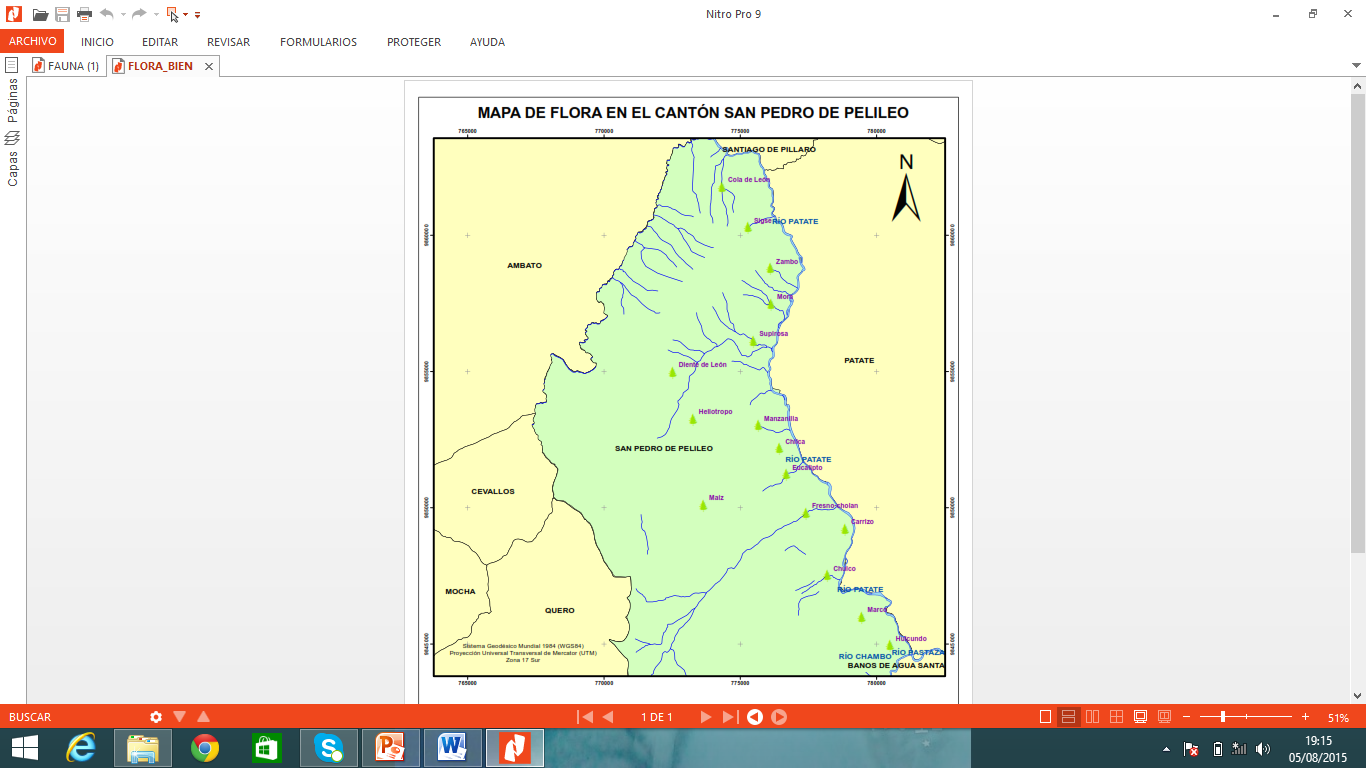 Análisis de muestras
Laboratorio
In Situ
pH
pH-Metro
Conductividad
Conductimetro
Temperatura
La toma de muestras, manipulación y transporte de las muestras de agua se procederá según lo establece la Norma INEN 2 169: Calidad de Aguas, Muestreo, Manejo y Conservación de Muestras 1998. (Instituto Ecuatoriano de Normalización, 1998).
Índice de calidad de agua
Rangos de clasificación de ICA
Según Reolón:
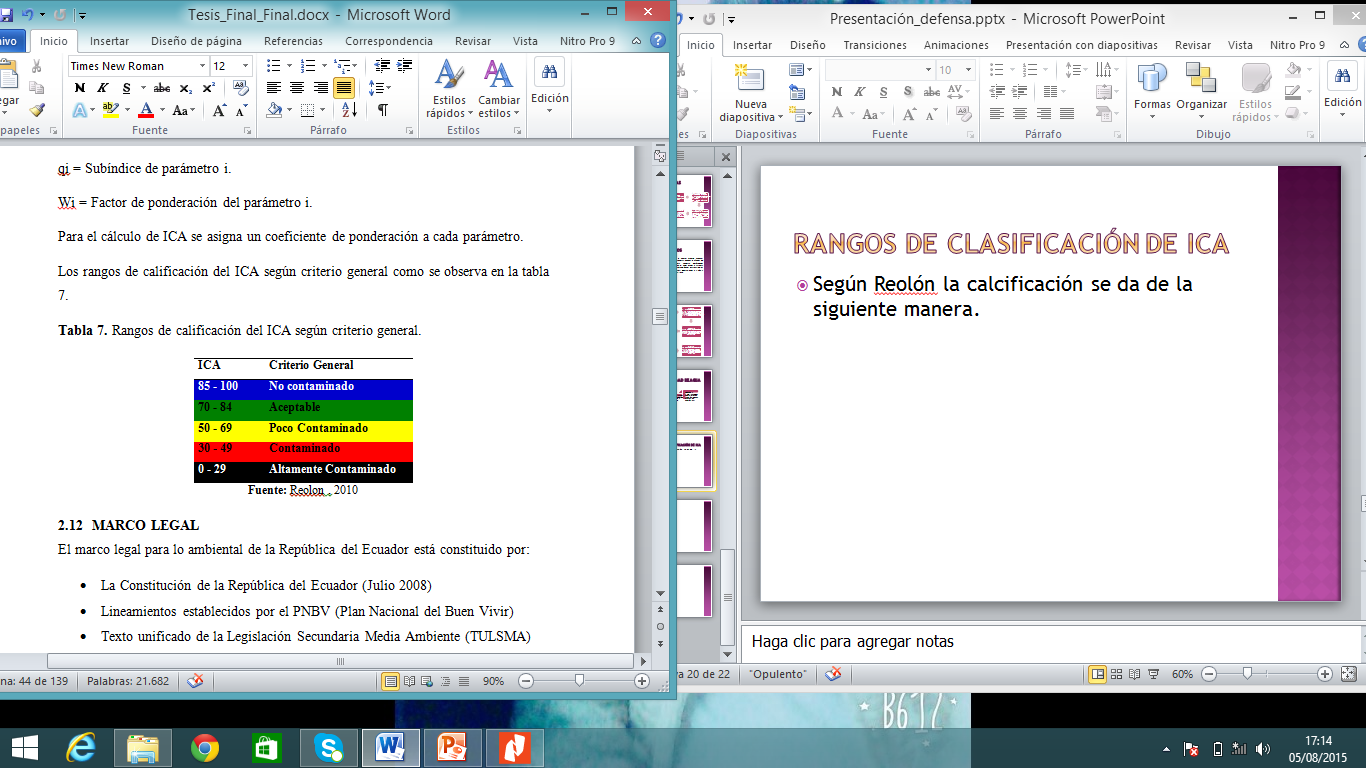 Cálculo índice ICA
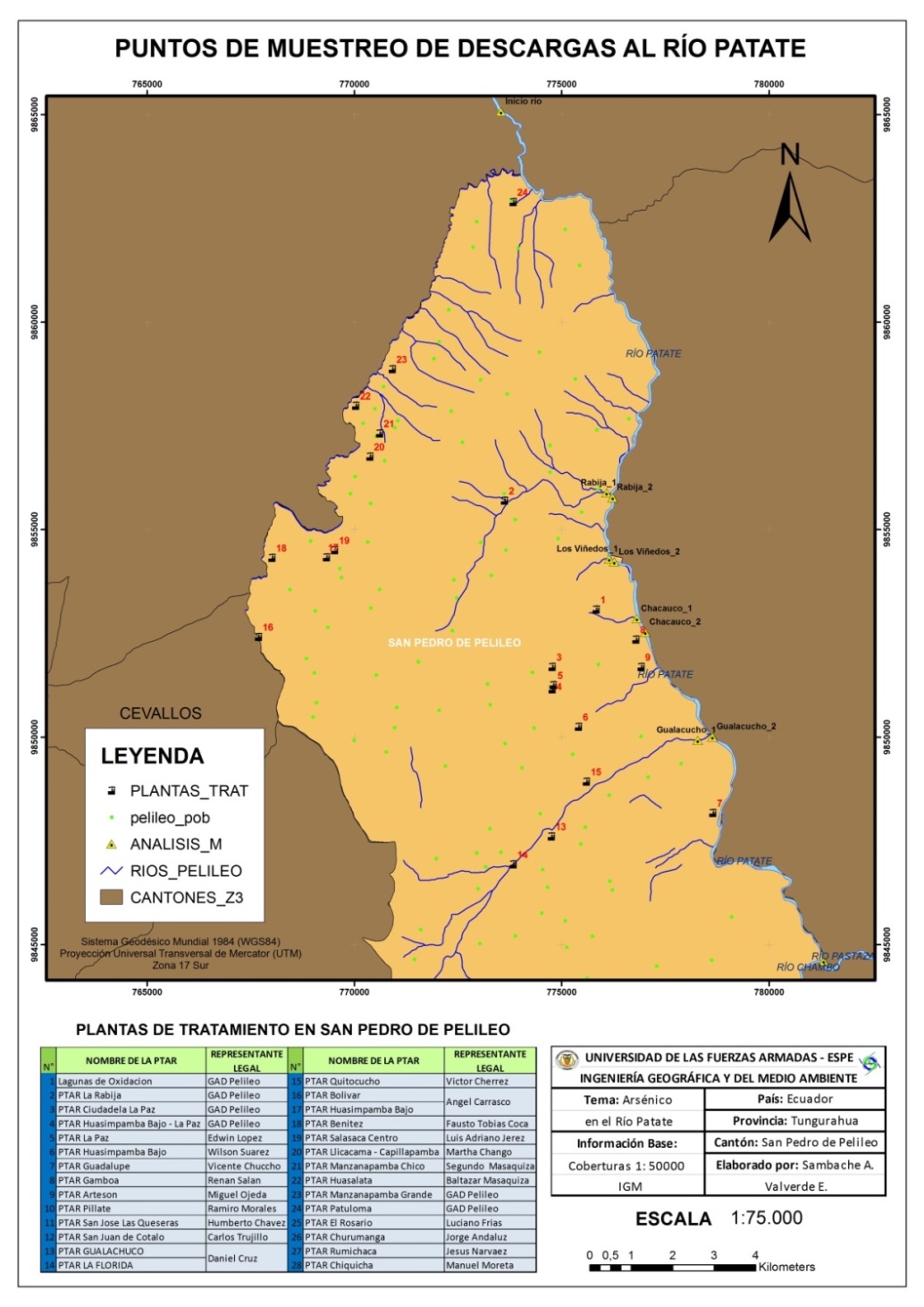 Resultados de muestras
Análisis Limites de descargas a un cuerpo de agua dulce 

Este análisis de resultados se basó en criterios de la norma vigente nacional  TULSMA Libro VI, Anexo 1 tomando en cuenta la Normas de descargas de efluentes a un cuerpo de agua o receptor. Agua dulce y agua marina.
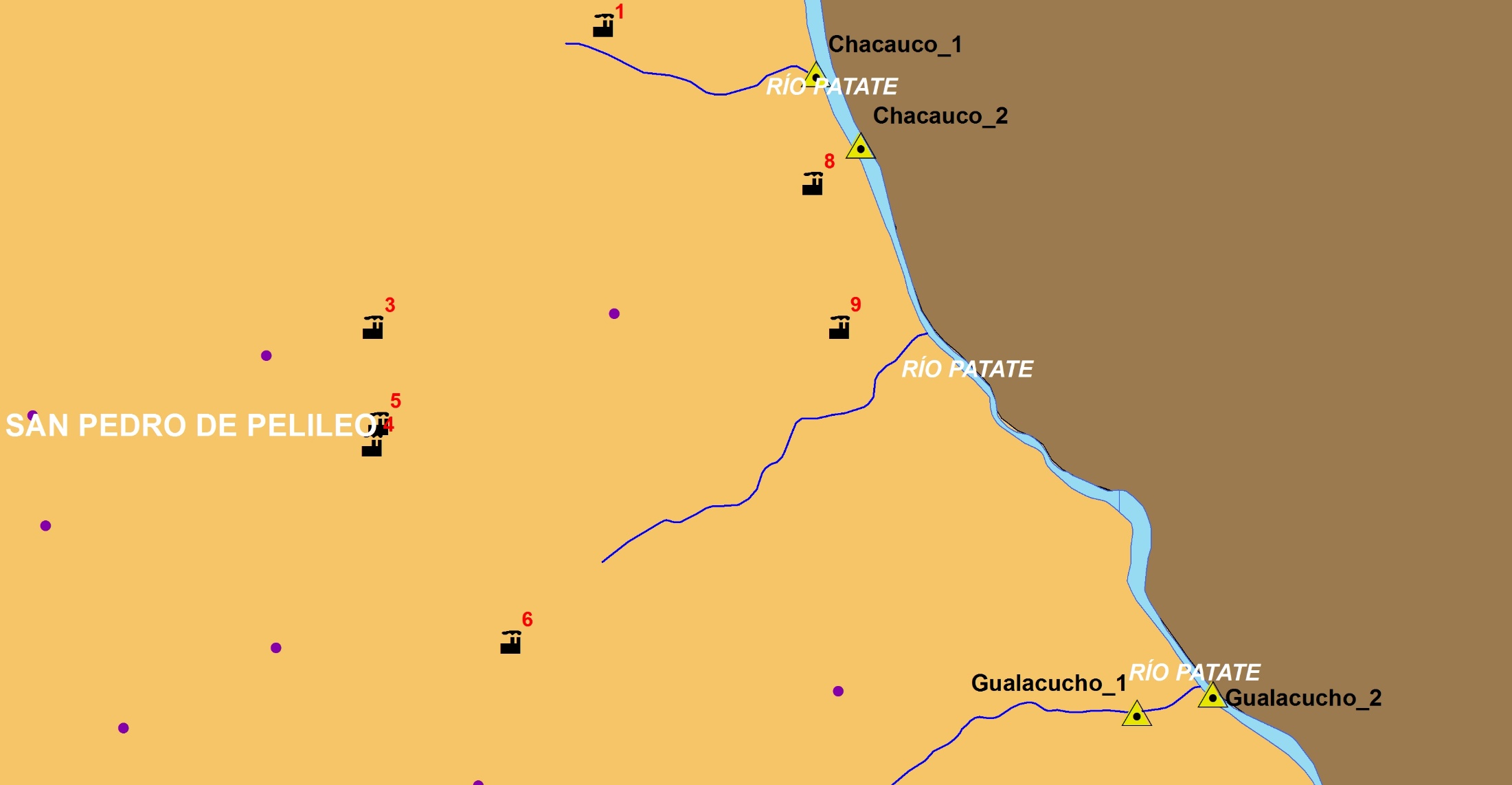 Resultados Parámetros Físicos, Químicos y Microbiológicos.
Análisis en el Río con respecto a limites máximos permisibles de descargas a cuerpos de aguas dulce
Aquellos regulados con descargas de Coliformes fecales menores o iguales a 3 000, quedan exentos de tratamiento.
Análisis después de las plantas de tratamiento, con respecto a limites máximos permisibles de descargas a cuerpos de aguas dulce
Análisis Calidad de agua para uso agrícola  

En el análisis de resultados se basó en criterios de la norma vigente nacional  TULSMA Libro VI, Anexo 1 tomando en cuenta el Criterio de Calidad Admisibles para aguas de uso agrícola o riego, tabla 6; Estándares de Calidad Ambiental – Aguas (D.S. 261-69-AP, mod. Por D.S. 007-83-sa y D.S. 003-2003-SA), Perú 2003, Tomando en cuenta el uso Aguas para riego de vegetales de consumo crudo y bebida de animales., adicionalmente se tomara valores bibliográficos en el caso de no existir en norma límites para los parámetros en estudio. 


Los resultados obtenidos se muestran en la tabla. El valor de Coliformes totales y sulfatos se obtuvo de La Ley Federal de Derechos Mexicanos (2009), de nitritos se obtuvo de la adaptación hecha por Ayers y Westcot (1985) mientras que de DBO5, OD y Cromo total pertenecen a los estándares de Calidad Ambiental, Perú (2003).
Parámetros físicos, químicos y microbiológicos analizados en el Río Patate con respecto a normativa de calidad de uso agrícola
Comparación de resultados aplicando los dos criterios de calidad de agua
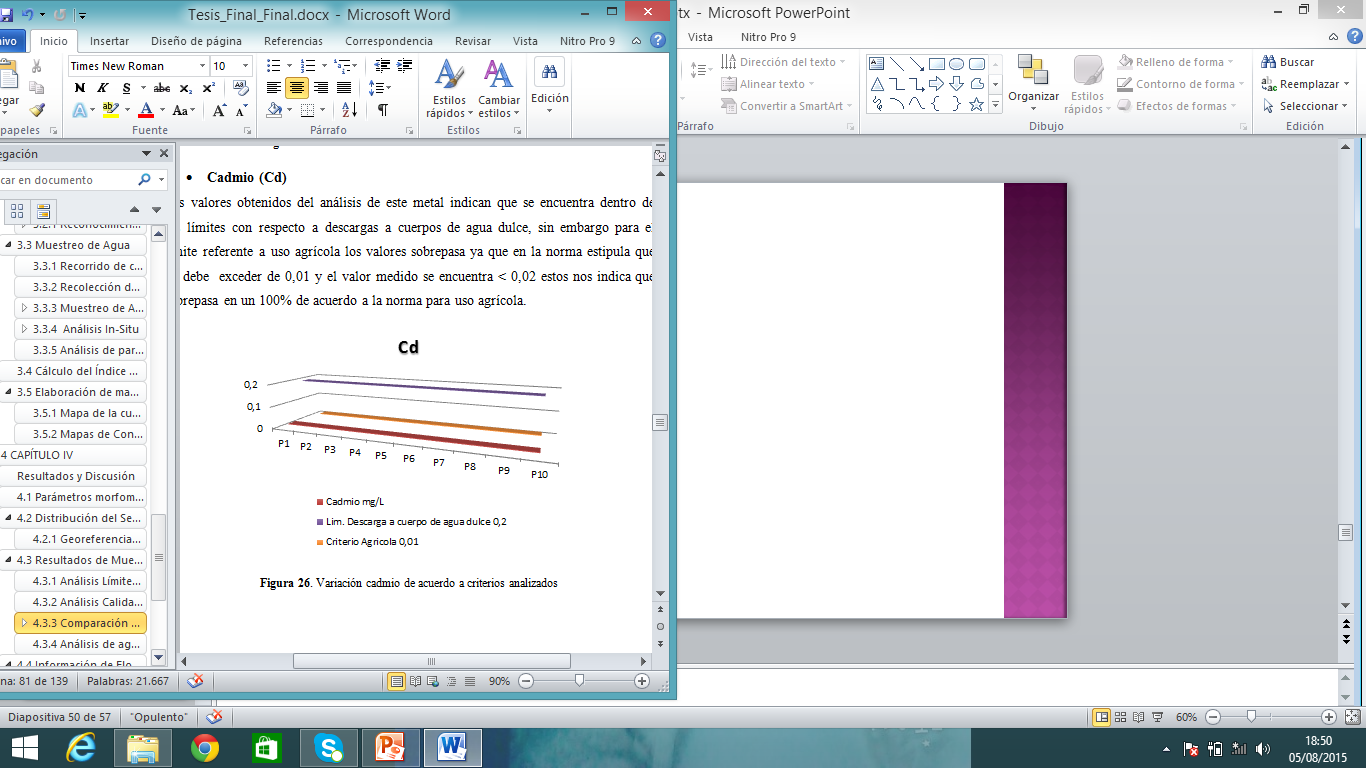 Los valores obtenidos del análisis de este metal indican que se encuentra dentro de los límites con respecto a descargas a cuerpos de agua dulce, sin embargo para el límite referente a uso agrícola los valores sobrepasa ya que en la norma estipula que no debe  exceder de 0,01 y el valor medido se encuentra < 0,02 estos nos indica que sobrepasa en un 100% de acuerdo a la norma para uso agrícola.
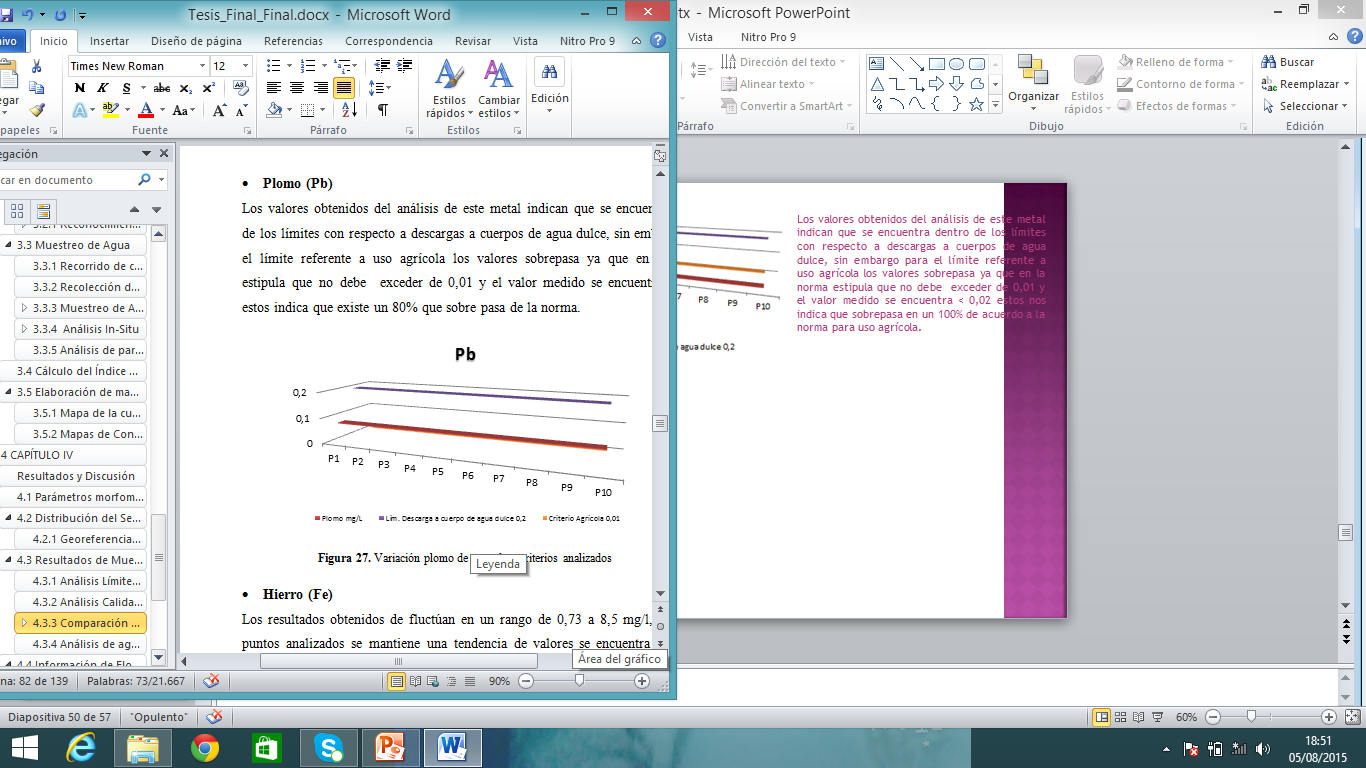 Los valores obtenidos del análisis de este metal indican que se encuentra dentro de los límites con respecto a descargas a cuerpos de agua dulce, sin embargo para el límite referente a uso agrícola los valores sobrepasa ya que en la norma estipula que no debe  exceder de 0,01 y el valor medido se encuentra < 0,09, estos indica que existe un 80% que sobre pasa de la norma
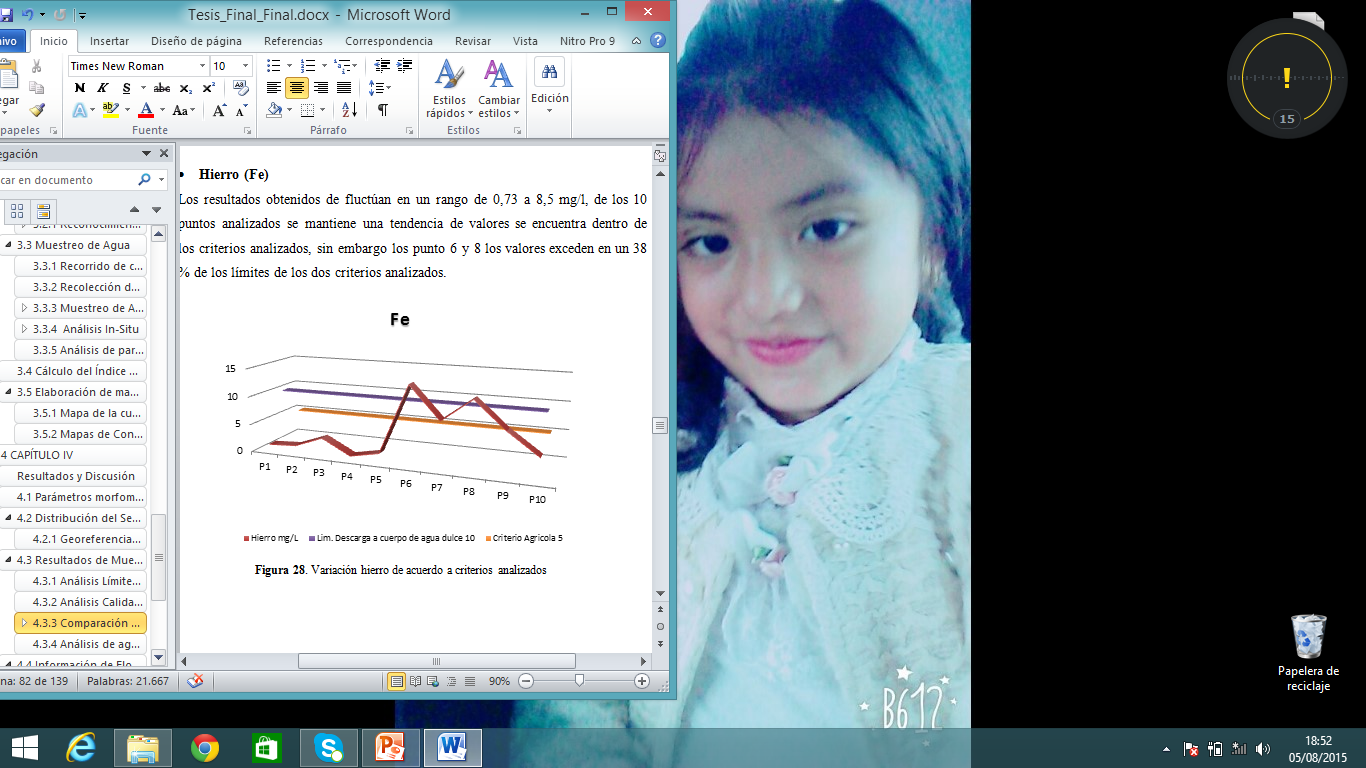 Los resultados obtenidos de fluctúan en un rango de 0,73 a 8,5 mg/l, de los 10 puntos analizados se mantiene una tendencia de valores se encuentra dentro de los criterios analizados, sin embargo los punto 6 y 8 los valores exceden en un 38 % de los límites de los dos criterios analizados.
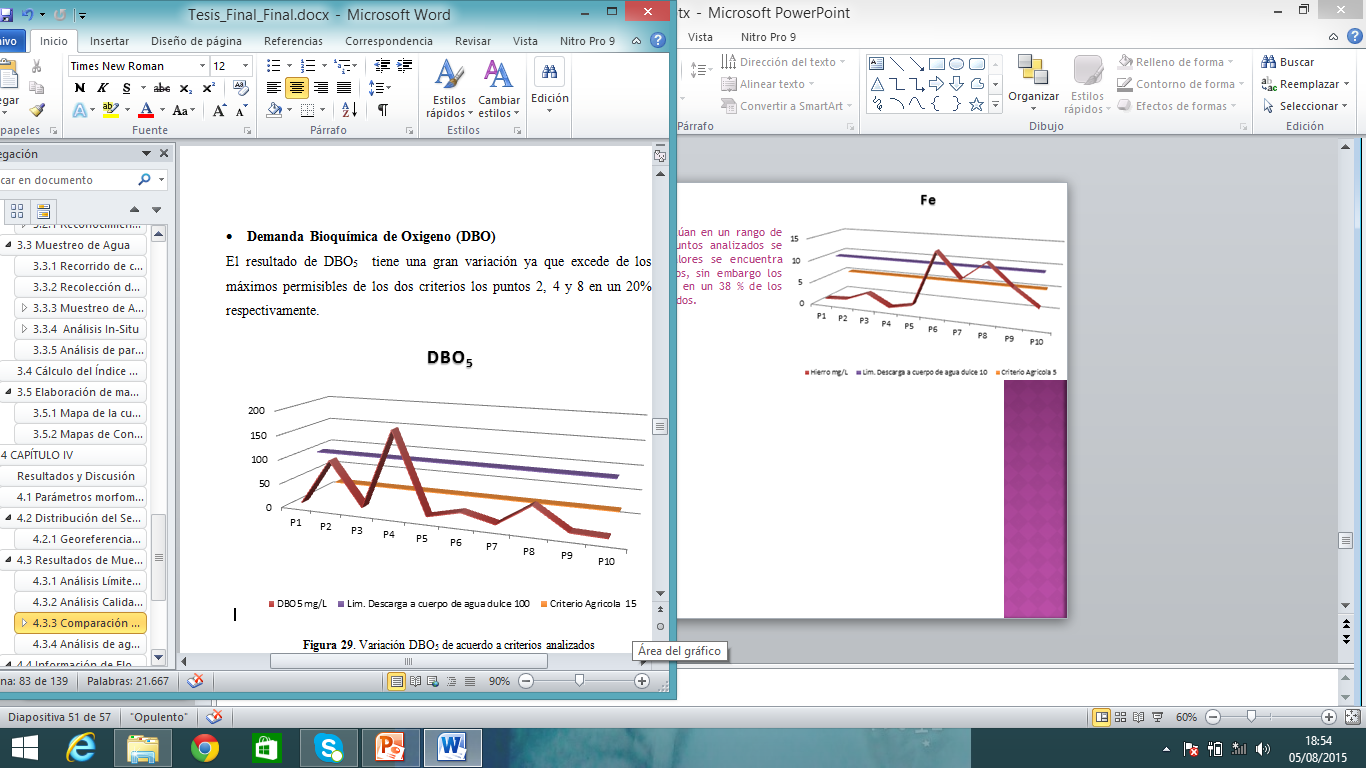 El resultado de DBO5  tiene una gran variación ya que excede de los límites máximos permisibles de los dos criterios los puntos 2, 4 y 8 en un 20% y 38% respectivamente.
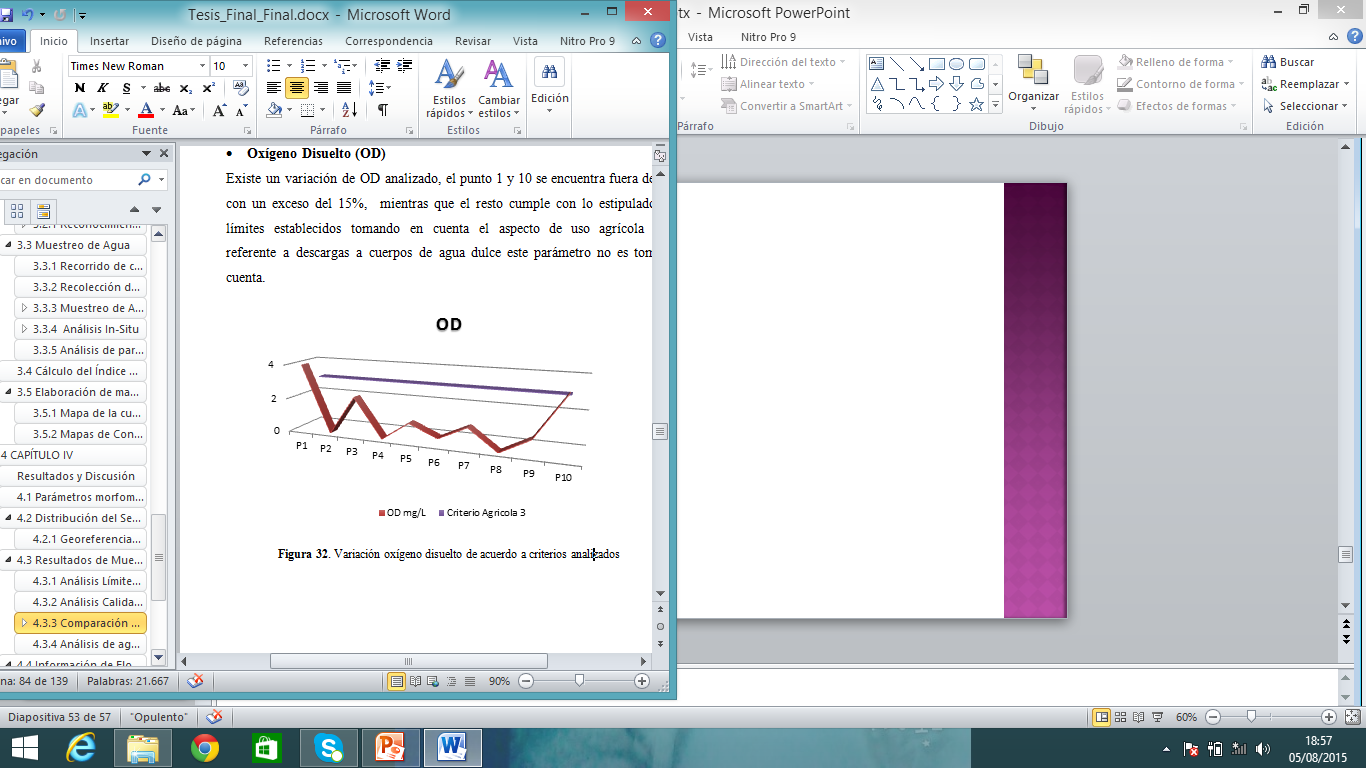 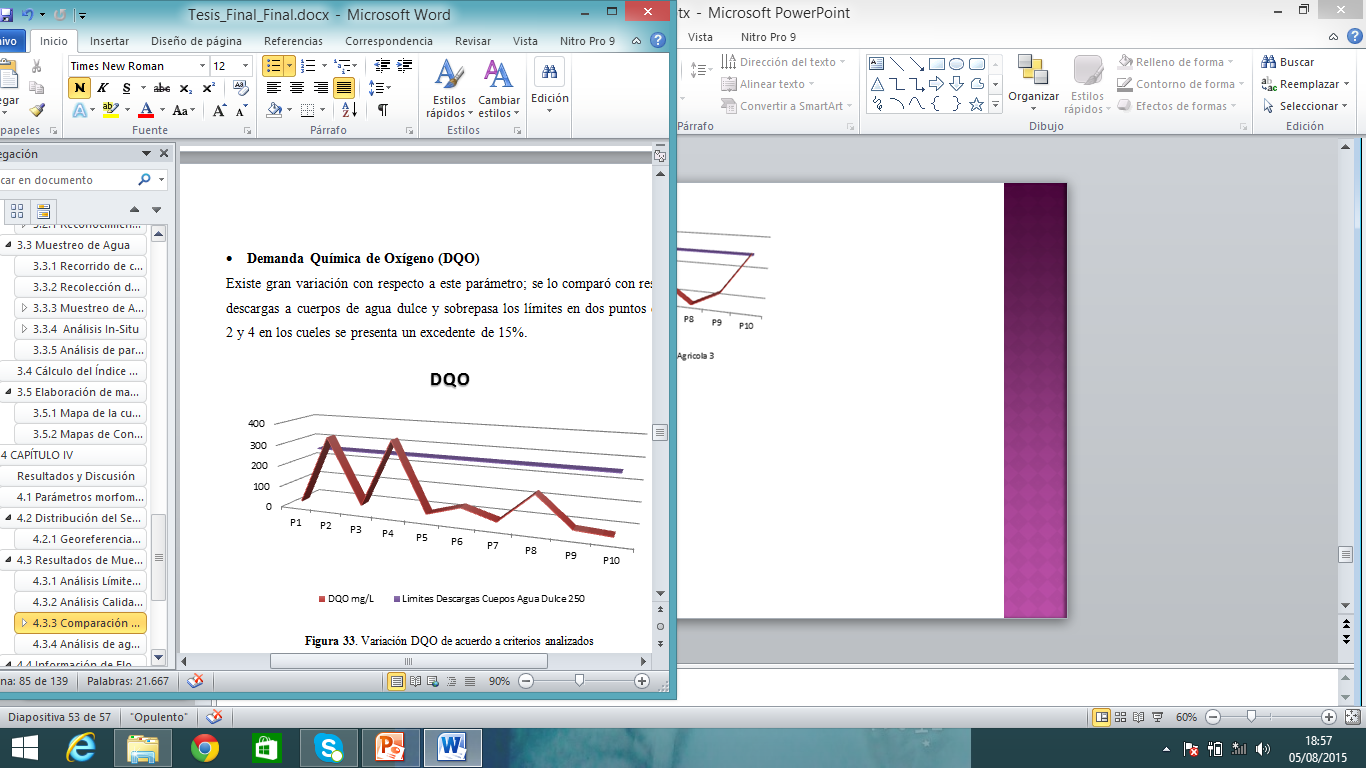 Existe gran variación con respecto a este parámetro; se lo comparó con respecto a descargas a cuerpos de agua dulce y sobrepasa los límites en dos puntos que son 2 y 4 en los cueles se presenta un excedente de 15%.
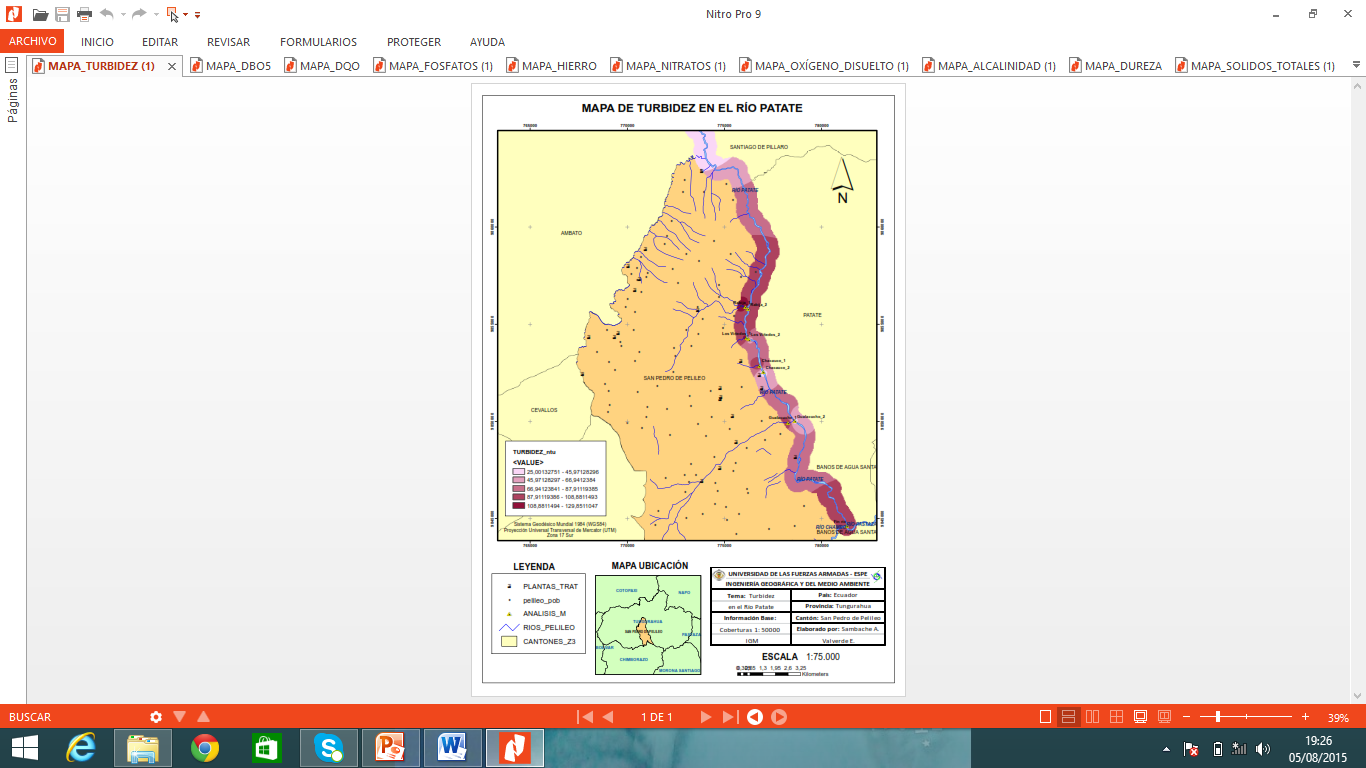 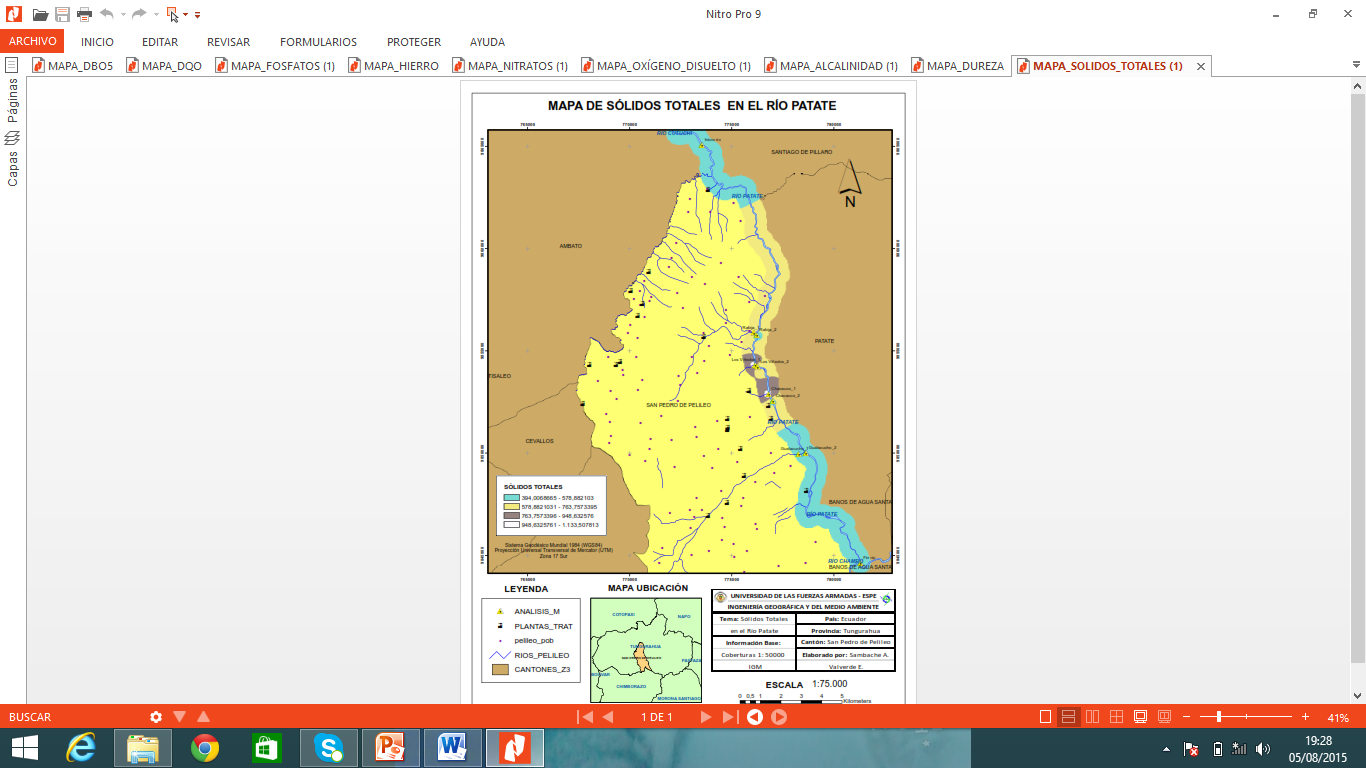 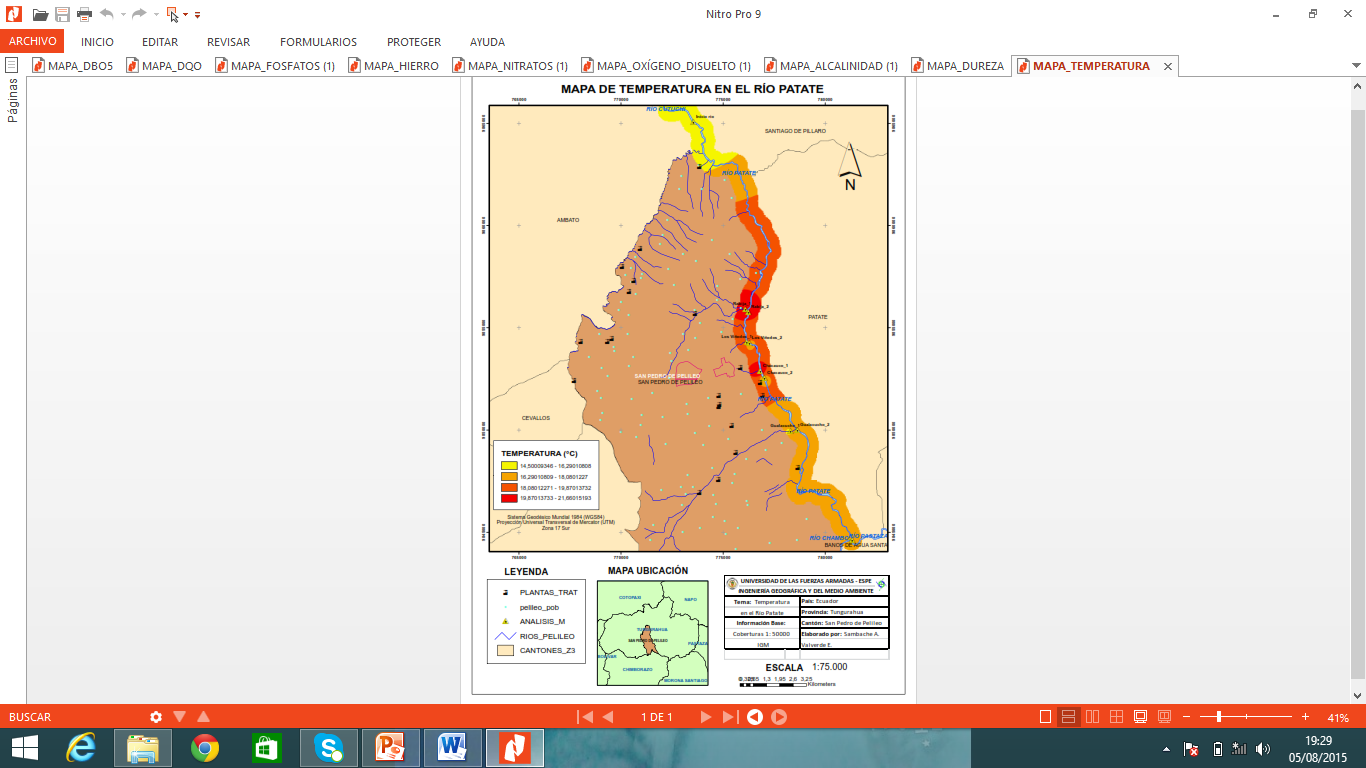 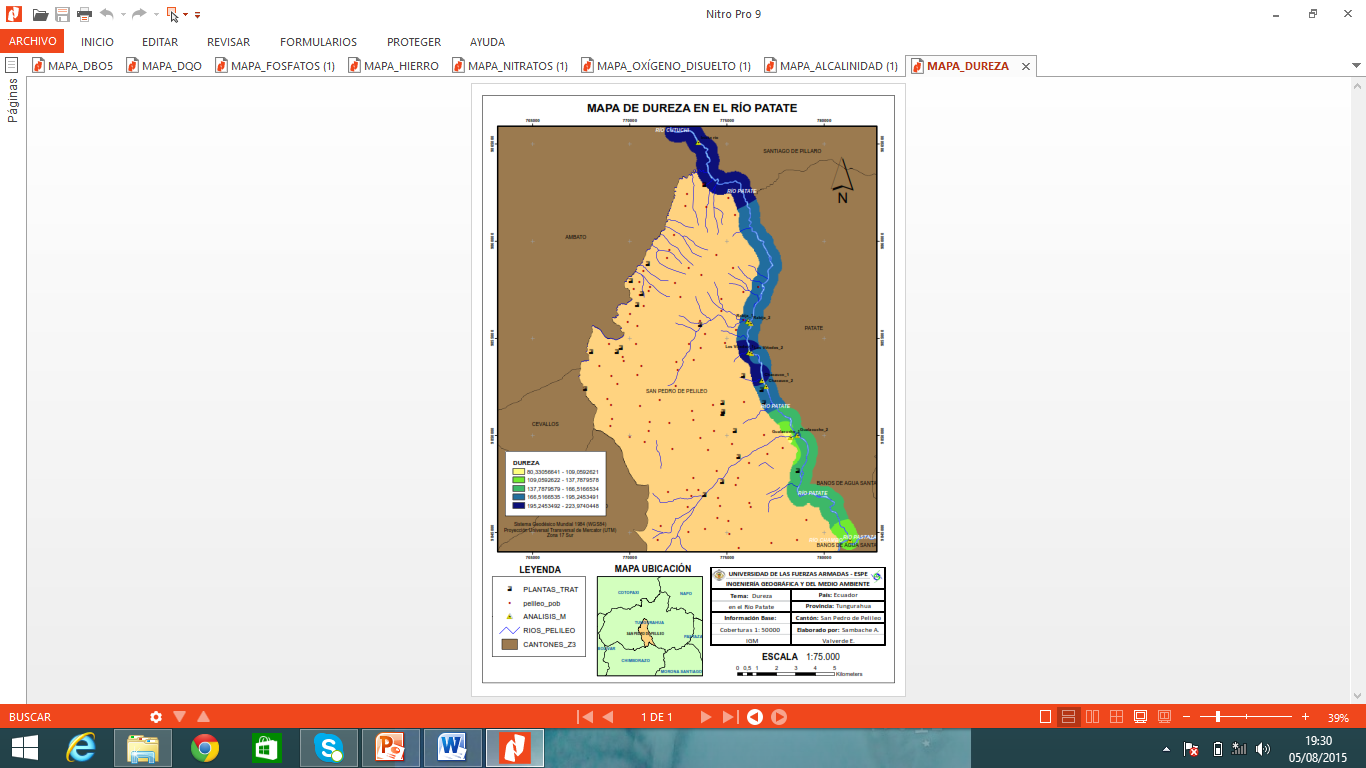 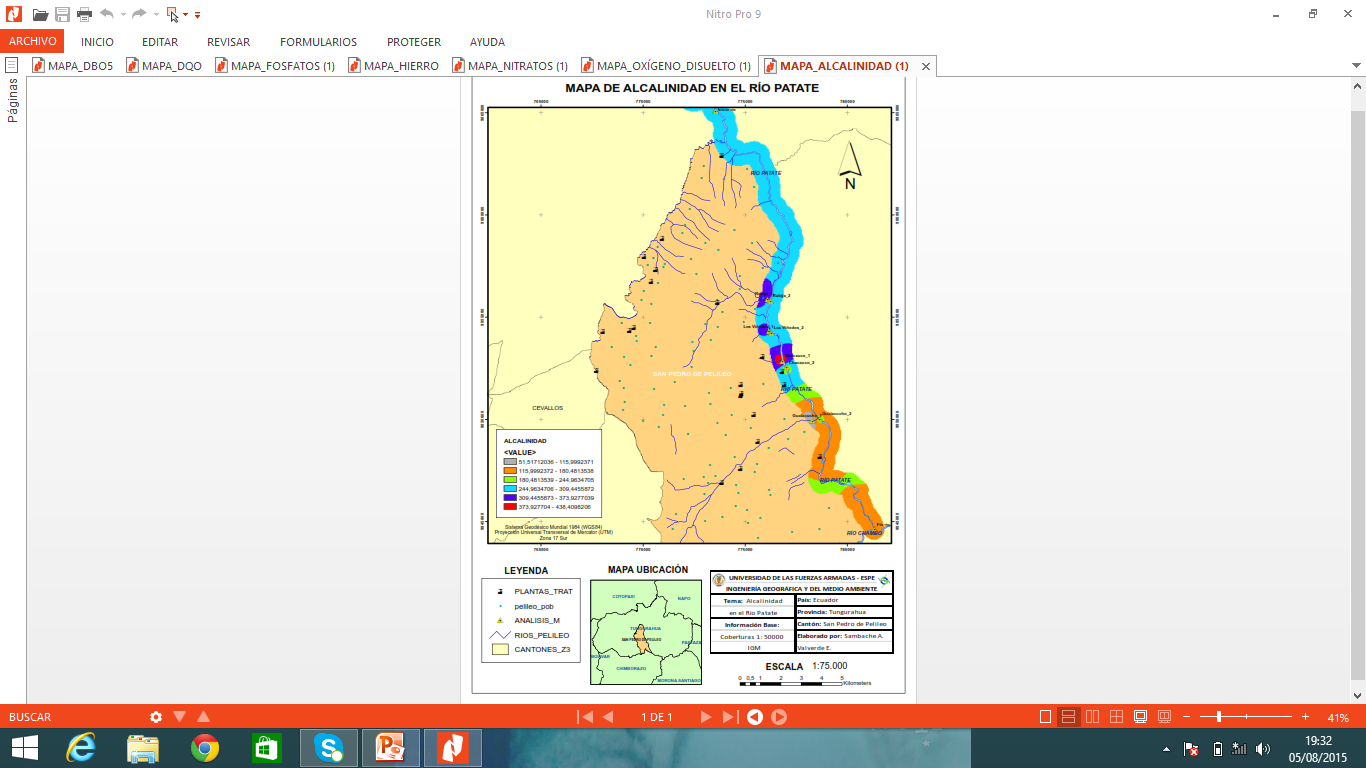 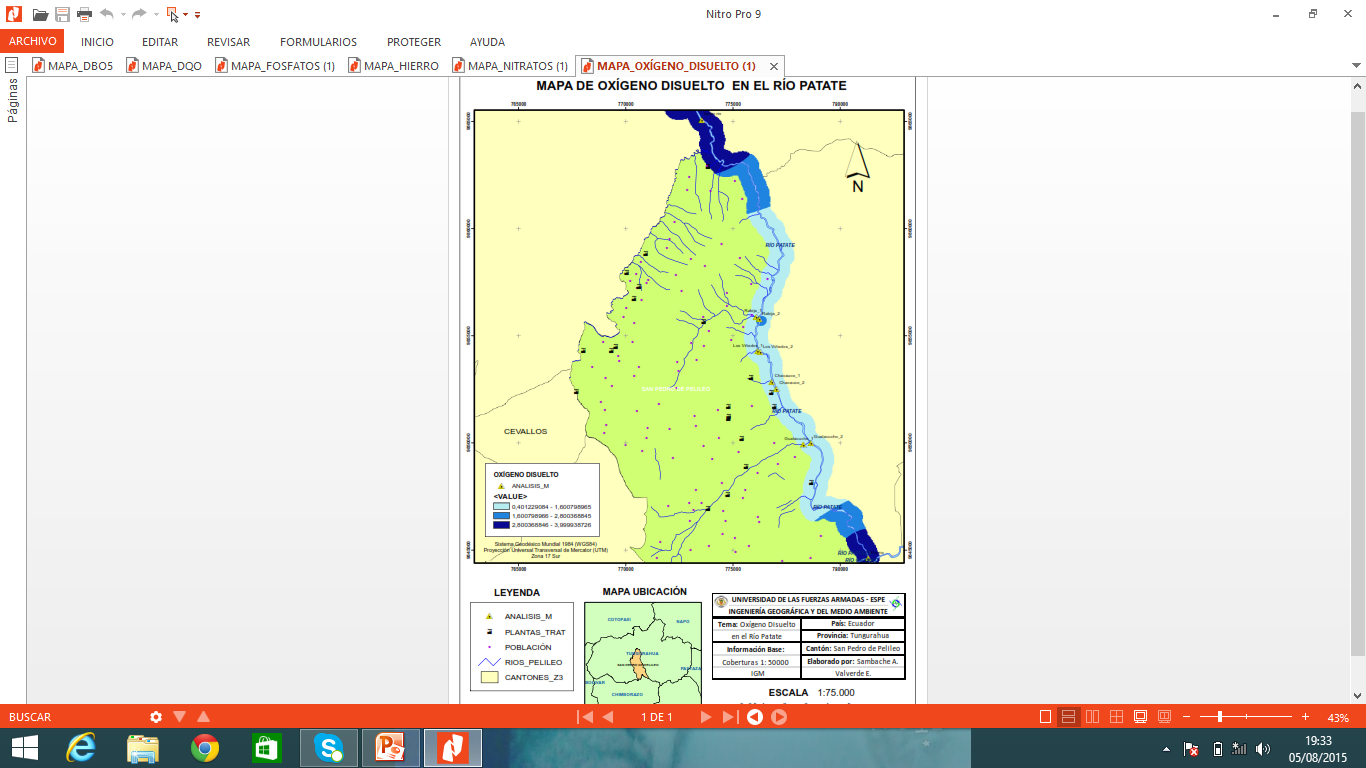 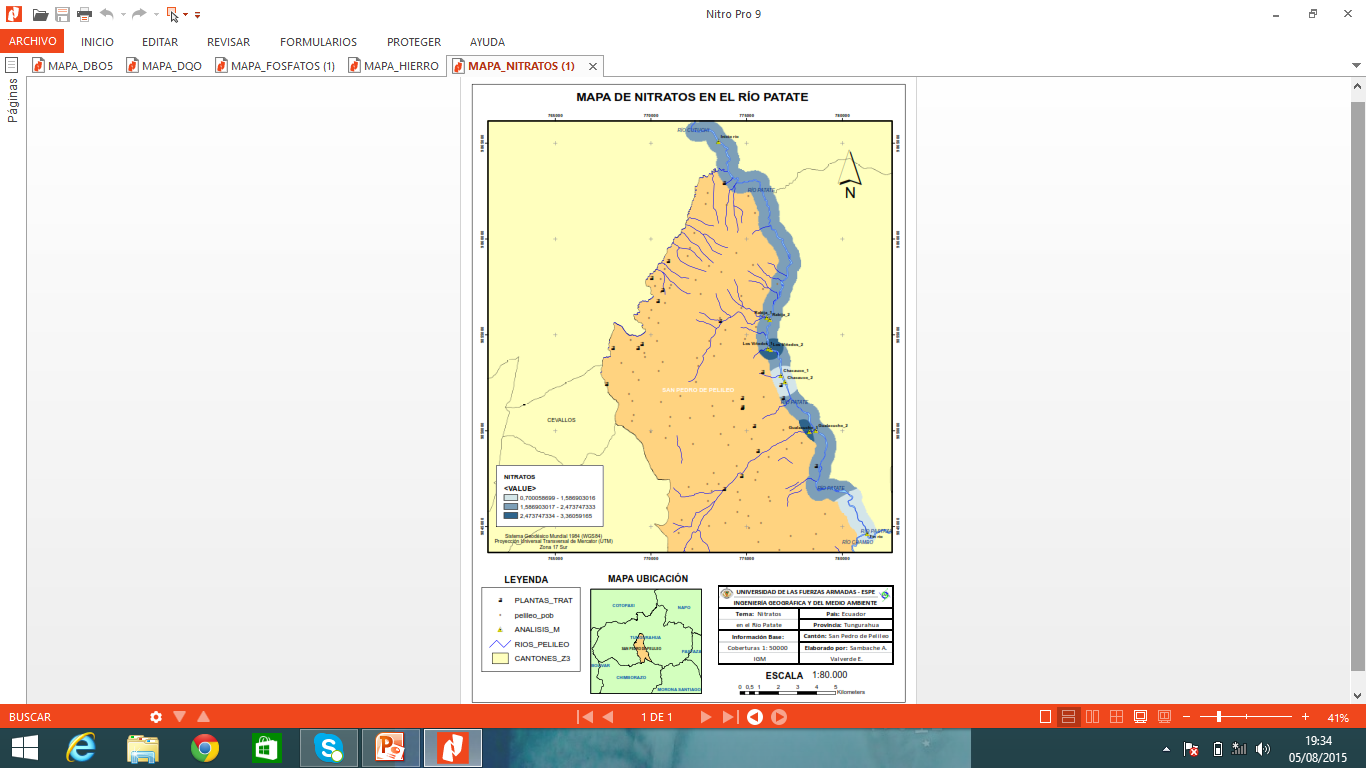 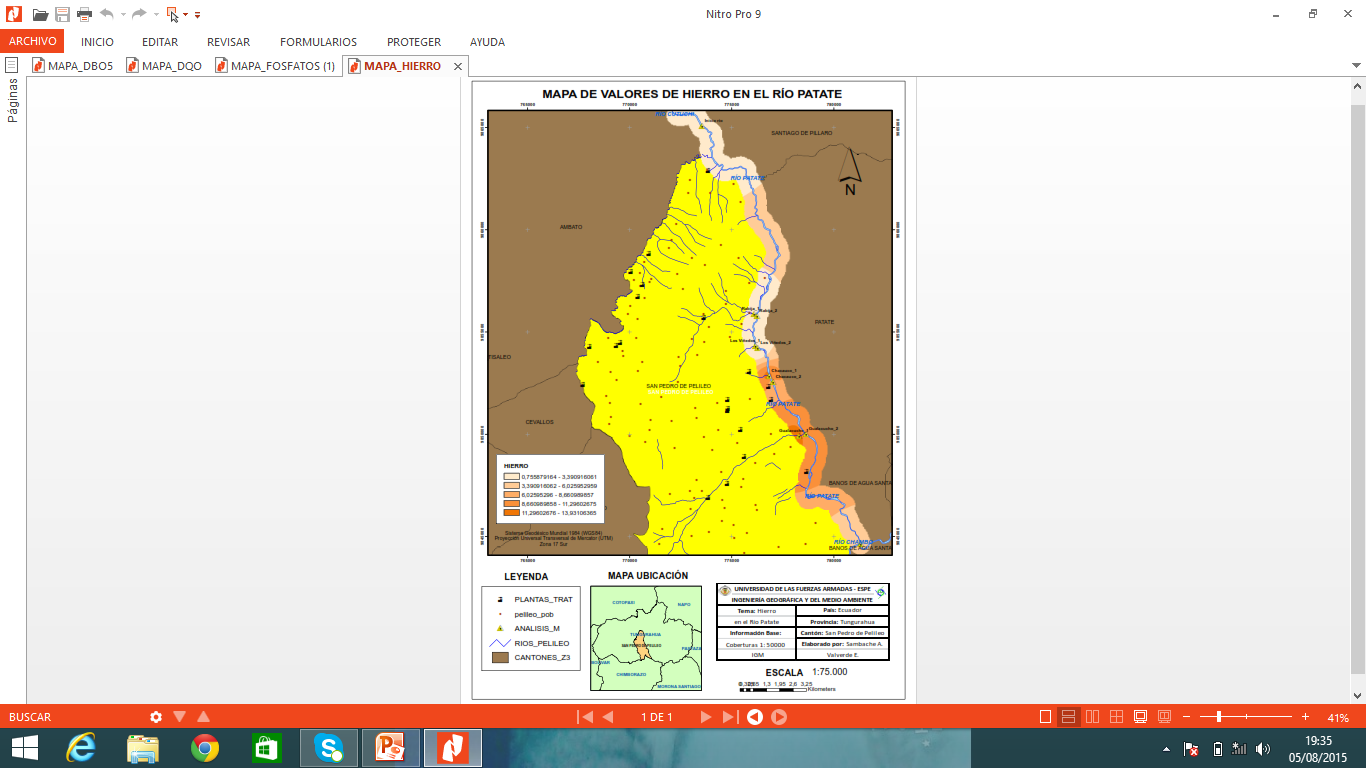 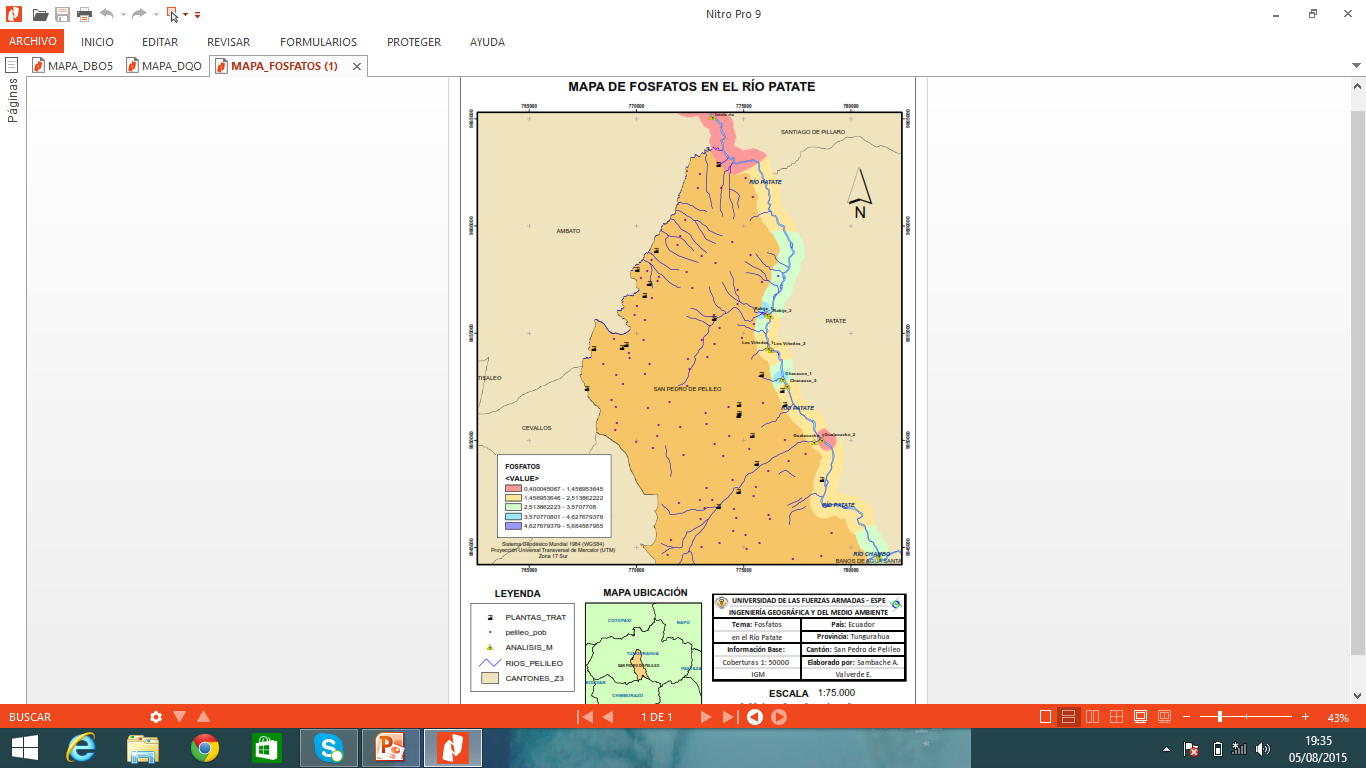 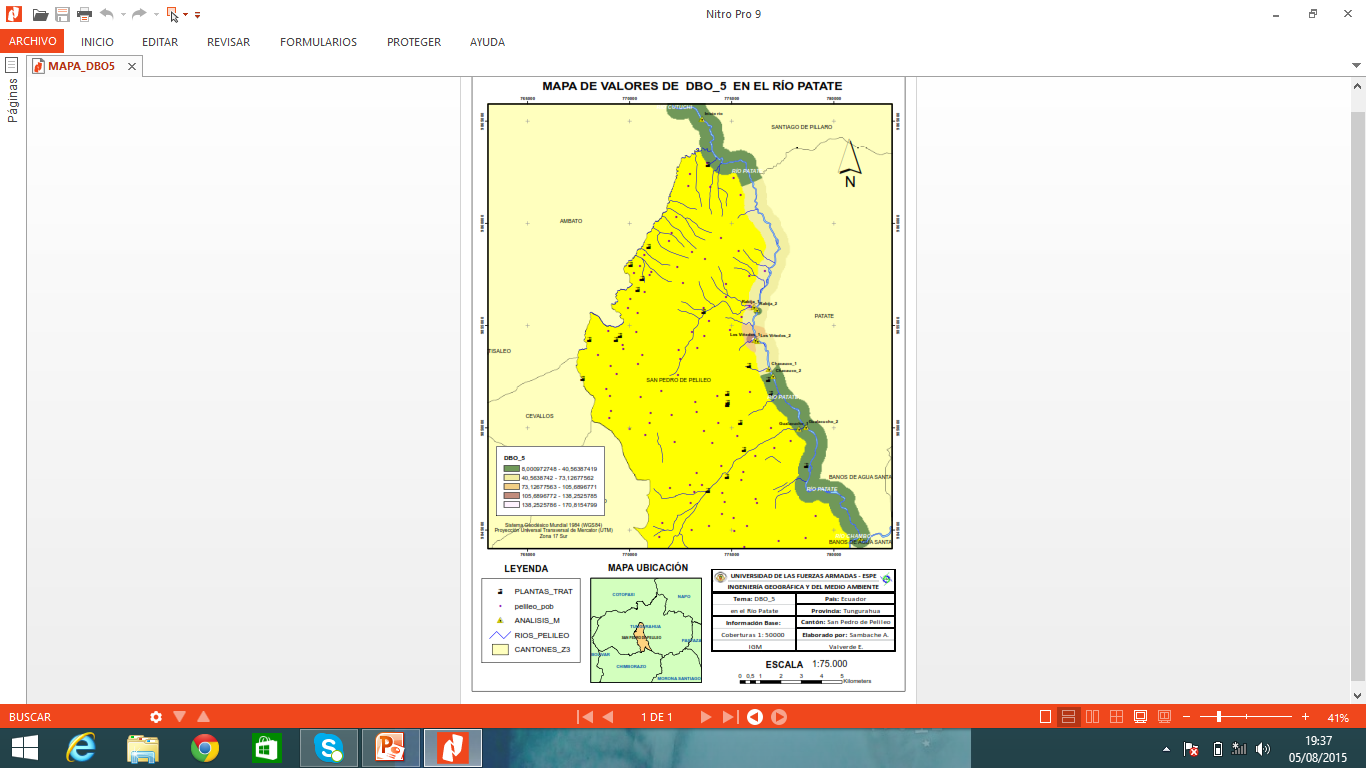 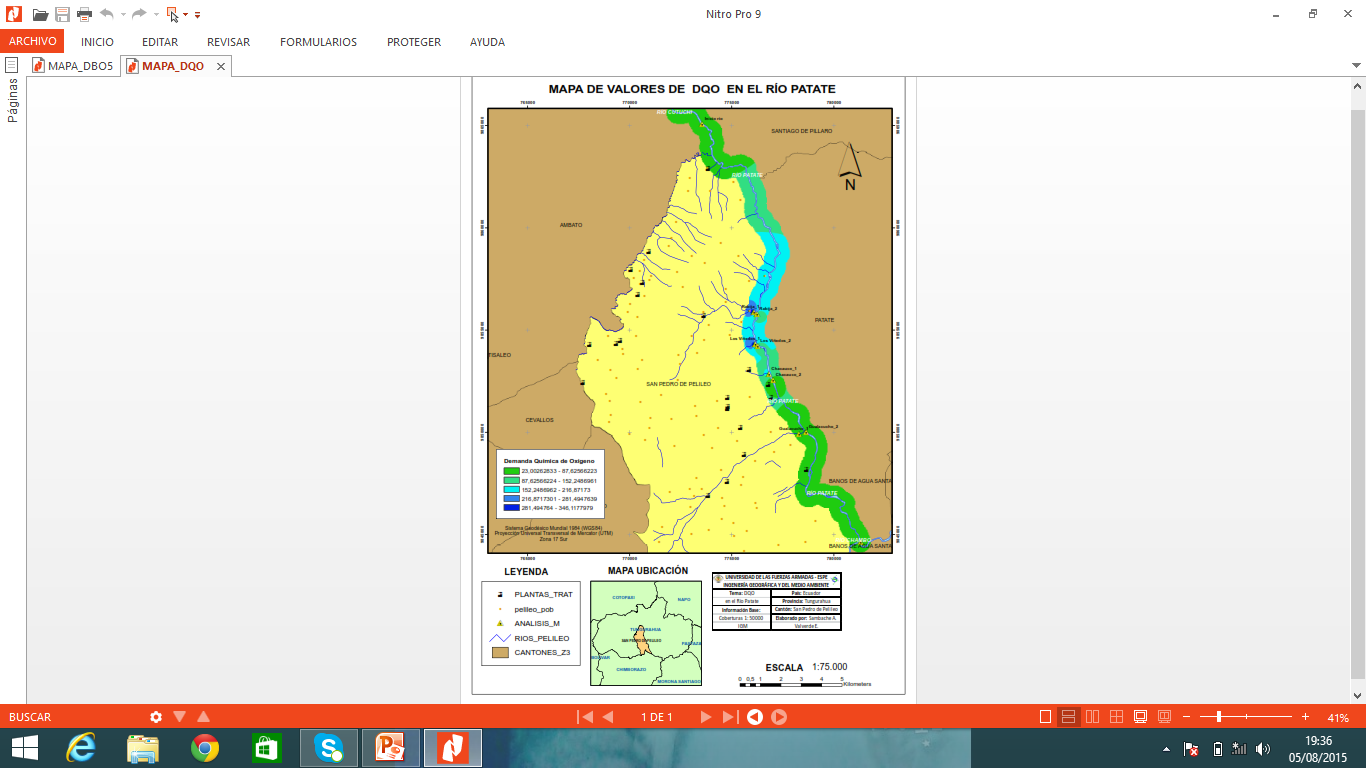 Análisis de resultados de industrias textiles

El resultado de las empresas textiles muestreadas se las analizó con el criterio de Descargas a sistemas de Alcantarillado Público de la Normativa Nacional Vigente, debido a que es una práctica común de estas empresas. Para cuantificar el porcentaje de contaminación que aporta dicho sector industrial se realizaron muestreos en diferentes industrias en la zona del Catón Pelileo y cuyo resultados
Resultado análisis de muestreo a industrias de Cantón y con límites de descarga ha alcantarillado público
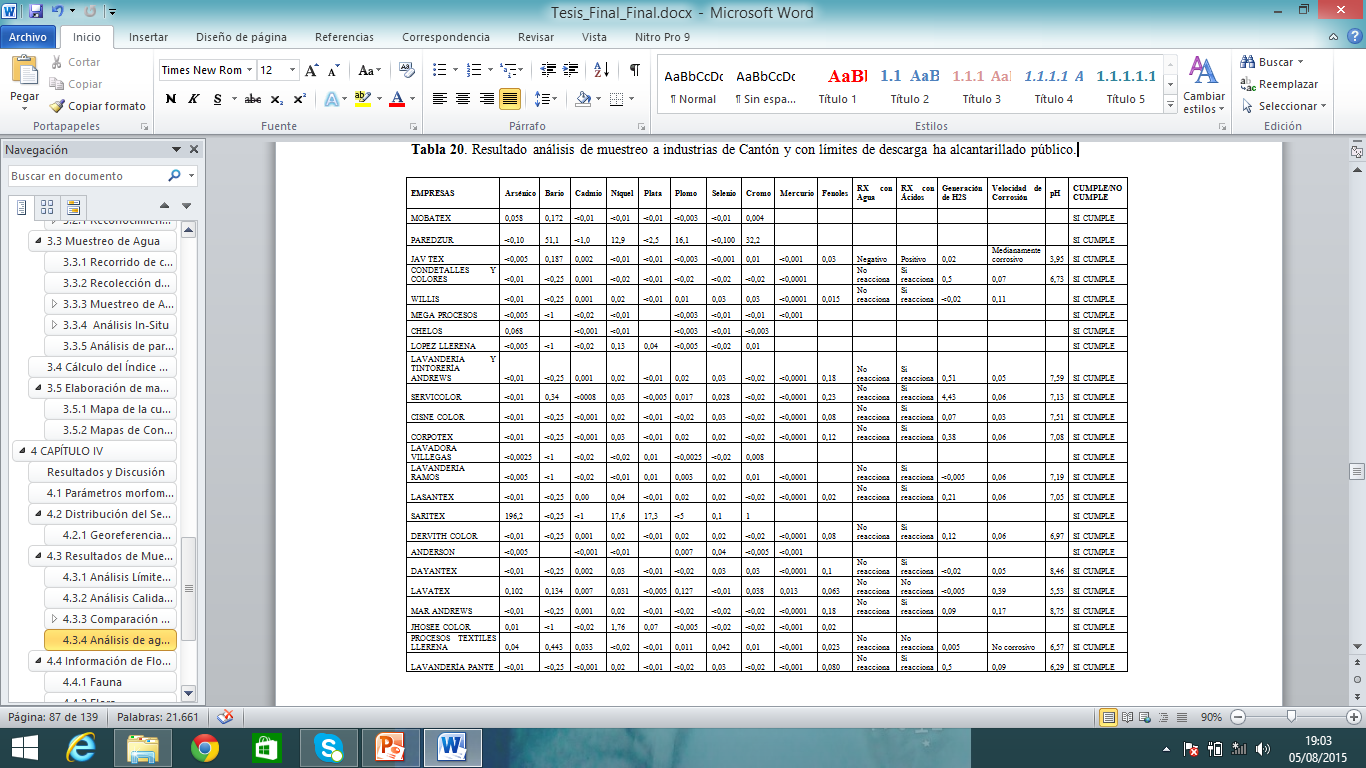 Índice de calidad
Se obtuvo los siguientes valores de acuerdo a calculo con 9 parámetros pre establecidos.
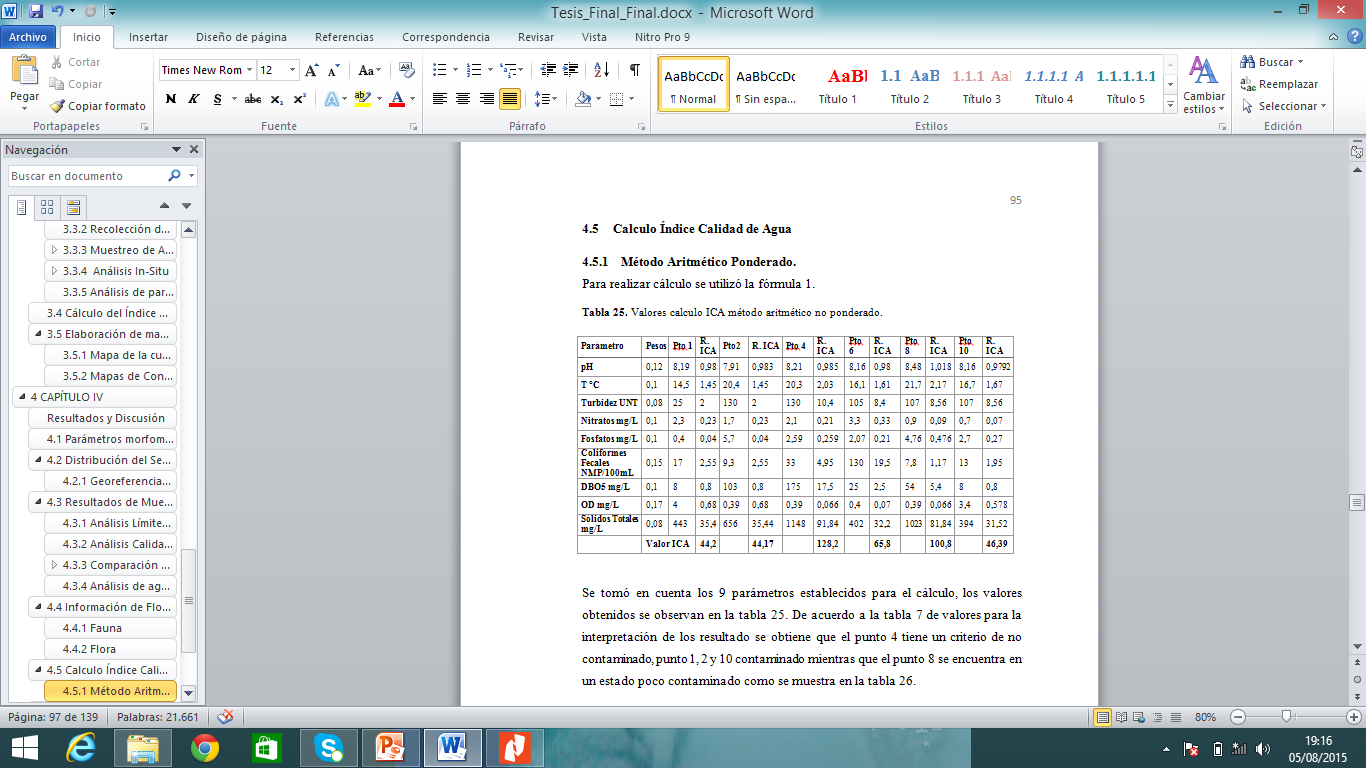 En los puntos contaminados se debe tomar acciones de mejora y remediación por lo que se sugieren acciones de mitigación
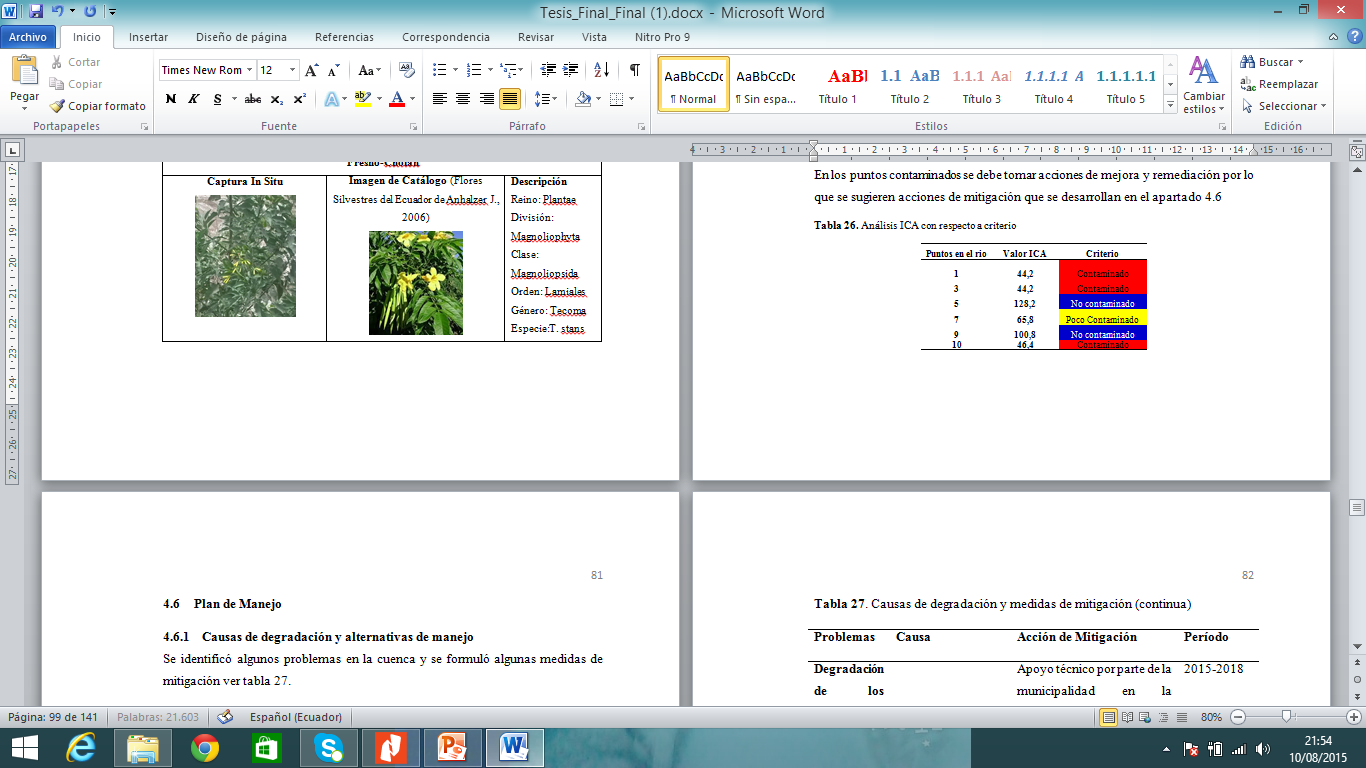 PLAN DE MANEJO
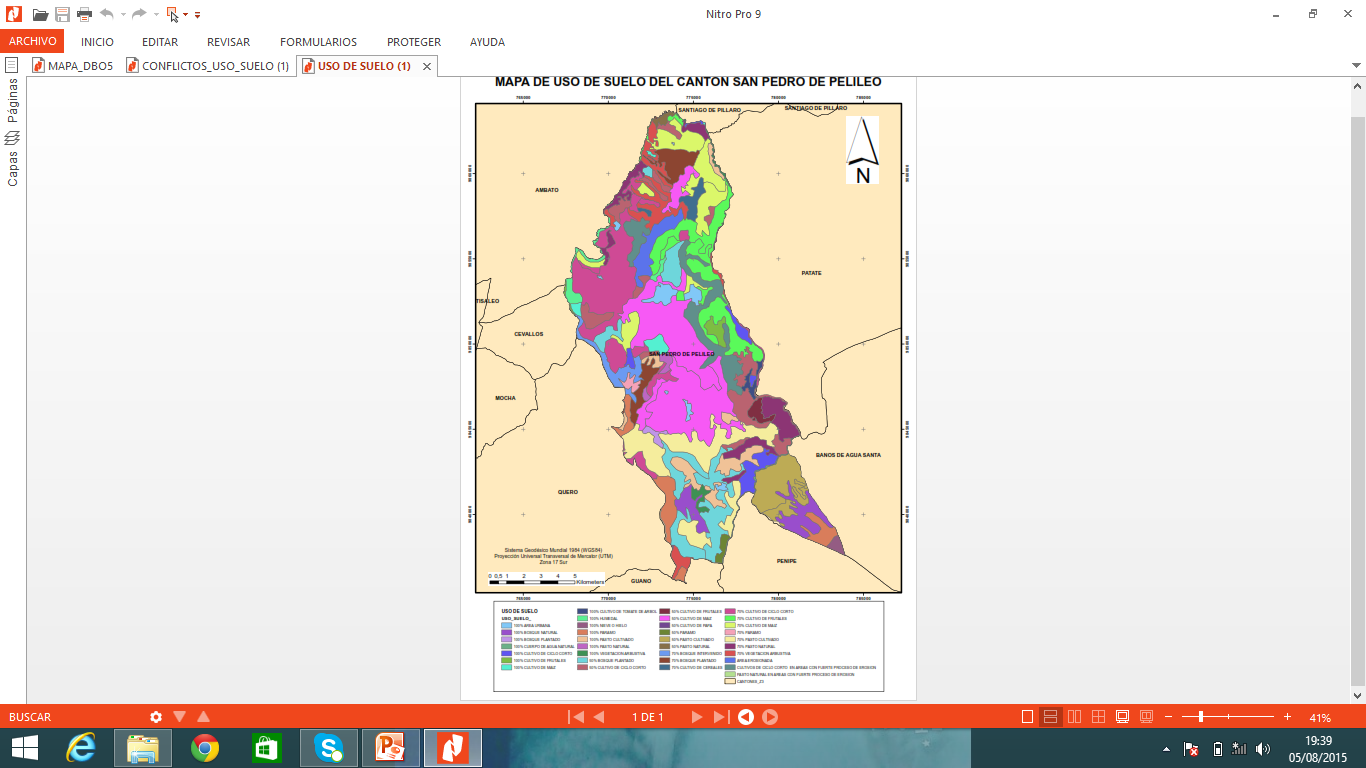 Mapa uso de suelo
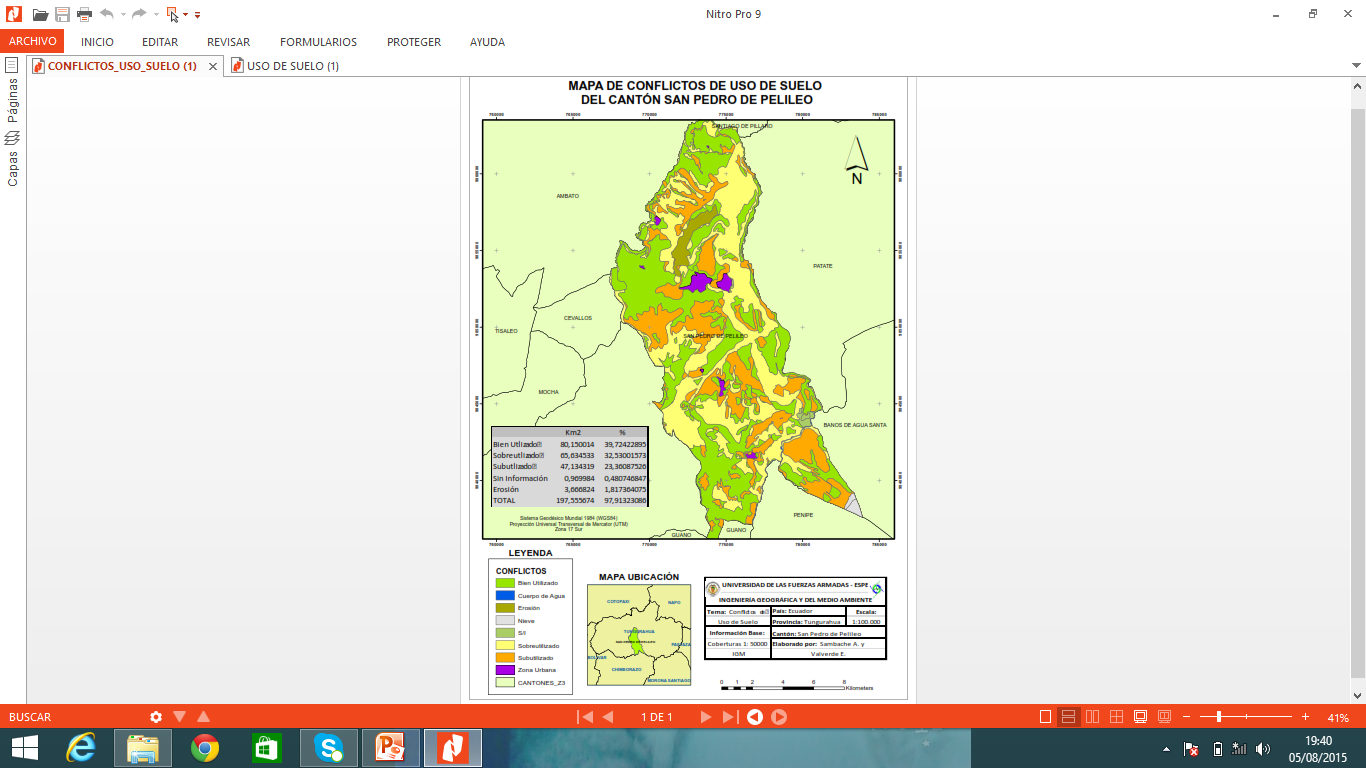 Conclusiones
En la línea base enfocada al manejo del recurso hídrico del Cantón San Pedro de Pelileo se pudo observar una predisposición  en dos parámetros Cd y Pb, a no cumplir con la norma debido a que sobrepasa en un  80%  respecto a la norma de Agua para Riego de la tabla 6 de la última reforma (2015) del Libro VI, Anexo I del TULSMA.
Las aguas residuales muestreadas en las lavanderías de jeans, se obtuvo un resultado satisfactorio ya que todas estan dentro de la normativa de vuelco a alcantarilla.
El mapa de uso de suelos en el Cantón, determina que la zona urbana se concentra en la parroquia de Pelileo y el resto de territorio se utiliza para cultivos de ciclo corto, maíz, tomate de árbol, papa, pasto natural y al sur del cantón bosque plantado.
En la información obtenida de flora y fauna se observa que existe una tendencia a la degradación de estos recursos por la expansión demográfica en el Cantón, la población crece y se asienta de forma desorganizada sin planificación, e inclusive habitan en las orillas del Río Patate
Con la ayuda de mapas temáticos se pudo caracterizar las aguas del Río Patate en la zona del Cantón San Pedro de Pelileo, con el fin de puntualizar: descargas de aguas residuales, ubicar especies de flora y fauna, utilización del suelo y de parámetros fuera de norma con el fin de tener herramientas prácticas y útiles para el manejo de la cuenca.
Recomendaciones
Se debe ampliar el estudio realizado en la cuenca del río Patate, ya que los análisis presentados involucran solo al sector industrial, sin embargo dentro del Cantón la población se dedica a otras actividades como avicultura, mecánica, lavado de autos, etc., que podrían ser posibles focos de contaminación, por lo que se requeriría un monitoreo de todas las descargas industriales en el Cantón que podría ser con una frecuencia bimensual a lo largo de la cuenca.
Poner en marcha planes de remediación de los parámetros que se encuentran fuera de norma especialmente enfocado a los metales debido a la acción contaminante que poseen y que las aguas del Río son utilizadas en las actividades agrícolas. 
Se debe elaborar una planificación de hacia dónde se va a expandir la zona urbana en el Cantón, controlar asentamientos humanos presentes a orillas de río, ya degradan recursos naturales como flora, fauna y el recurso hídrico por los desechos arrojados. Además es necesario ubicar las industrias en un lugar específico, es decir un parque industrial.
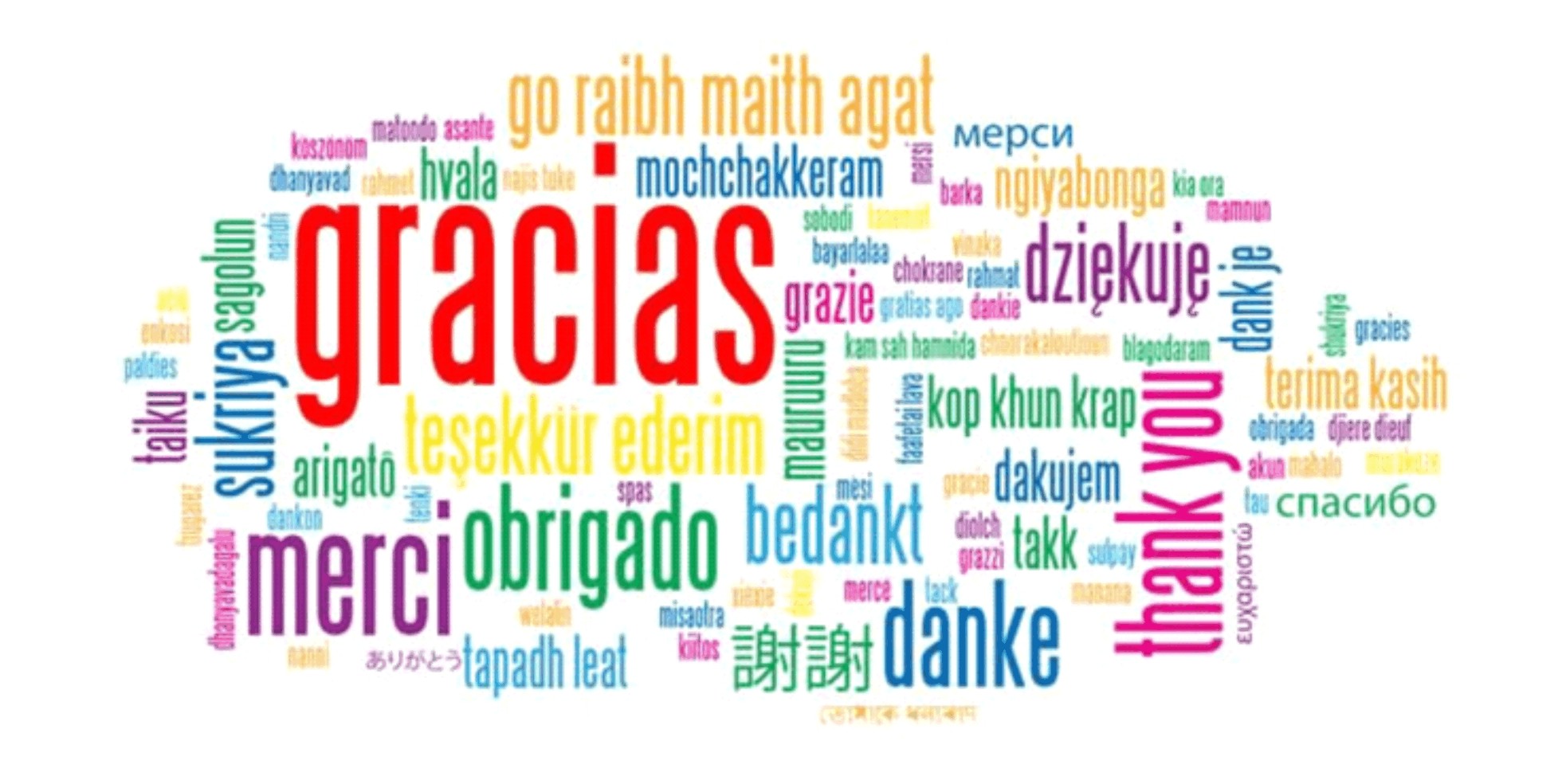 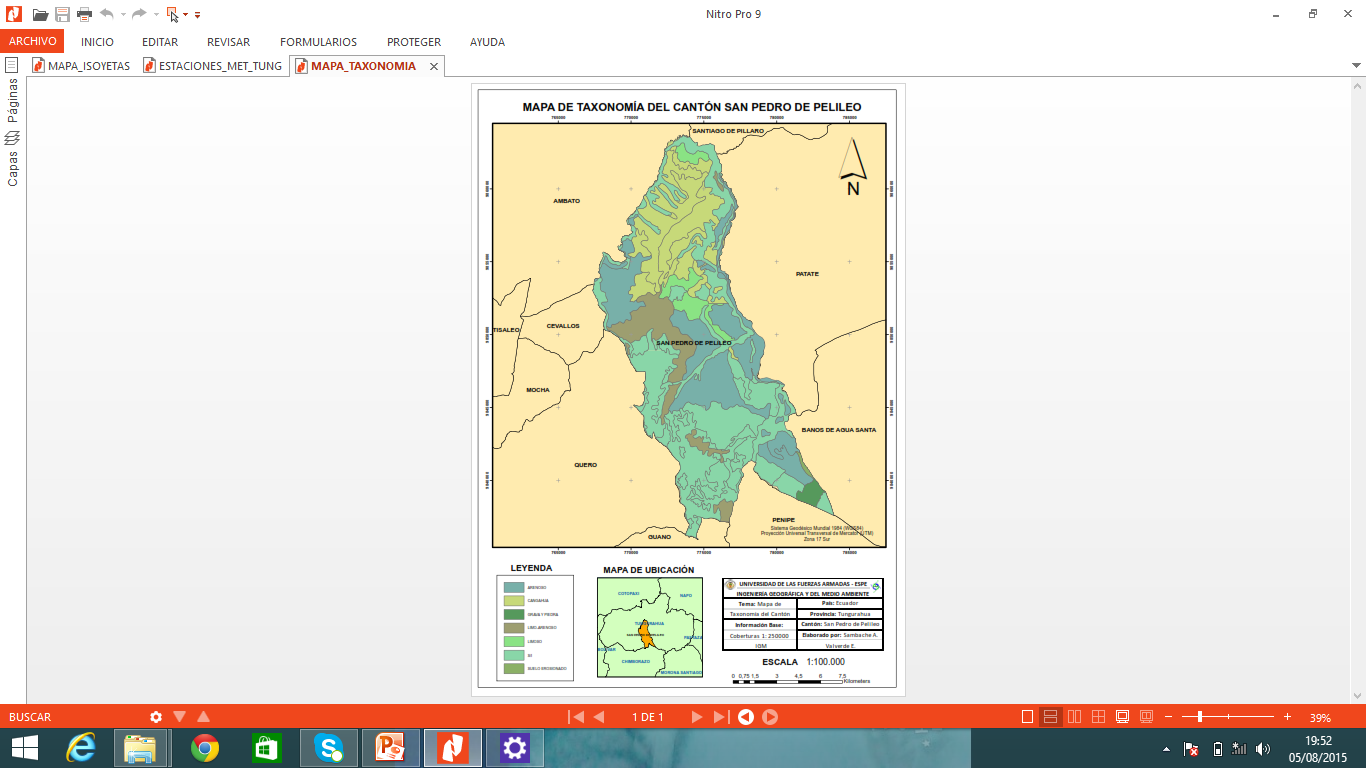